Игра «Звуковые домики»/определение местоположения гласных звуков в слове/
Выполнила:   
   учитель-логопед Игнатова О.В.         
МБДОУ «Детский сад» № 87
Перейти в режим «Показ слайдов».Определяем местоположение заданного звука в слове (соответствующая буква в левом верхнем углу экрана). Необходимо выбрать схему-домик и кликнуть на него «мышкой»    / если заданный звук находится в начале слова – символ звука в первом окошечке, если звук находится в конце слова – символ звука в последнем окошечке, если звук находится в середине слова (т.е. не первый и не последний) – символ звука в среднем окошечке/Если задание выполнено правильно, появится улыбающийся смайлик. Кликните на смайлик и перед Вами будет следующее задание.  Если задание выполнено неверно, появится грустный смайлик – кликнув на него Вы возвратитесь к повтору задания. В левом нижнем углу находится кнопка выхода из игры.
А
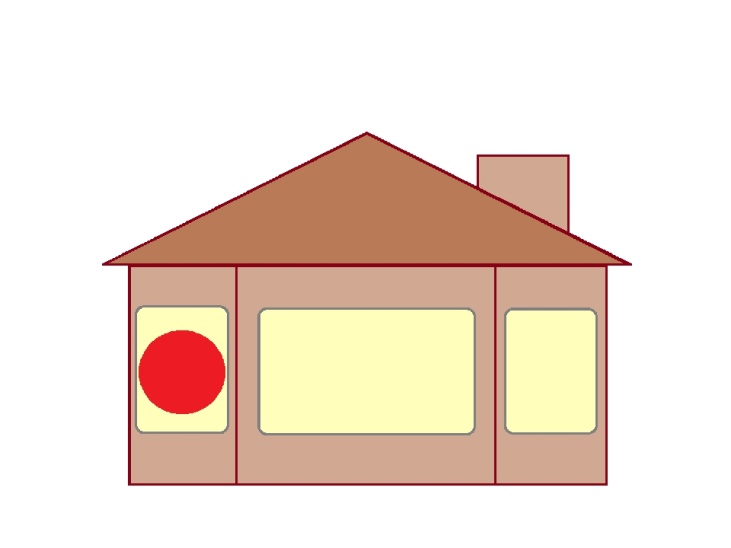 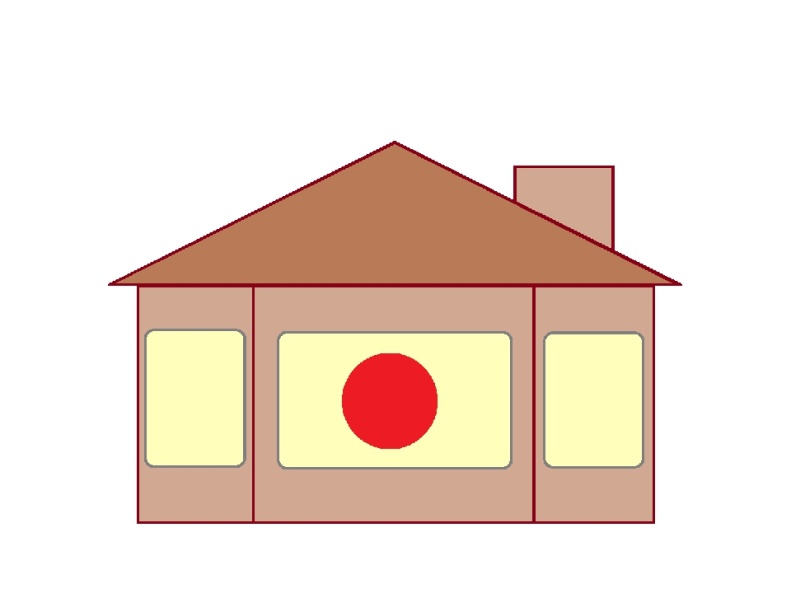 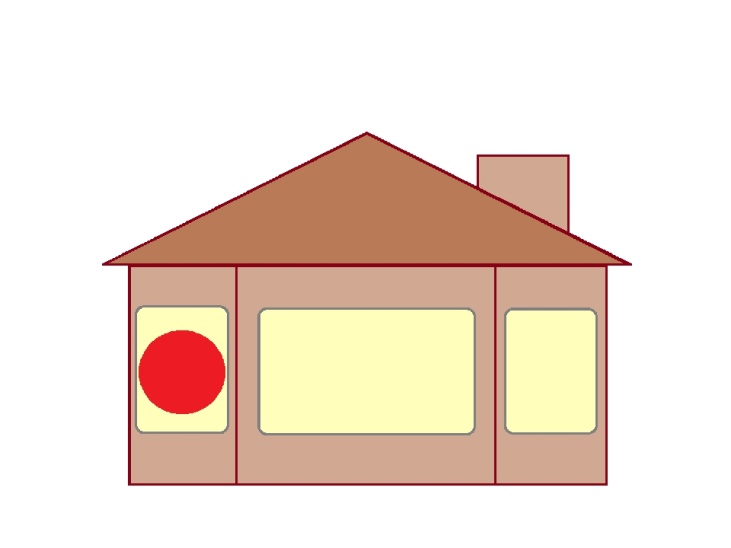 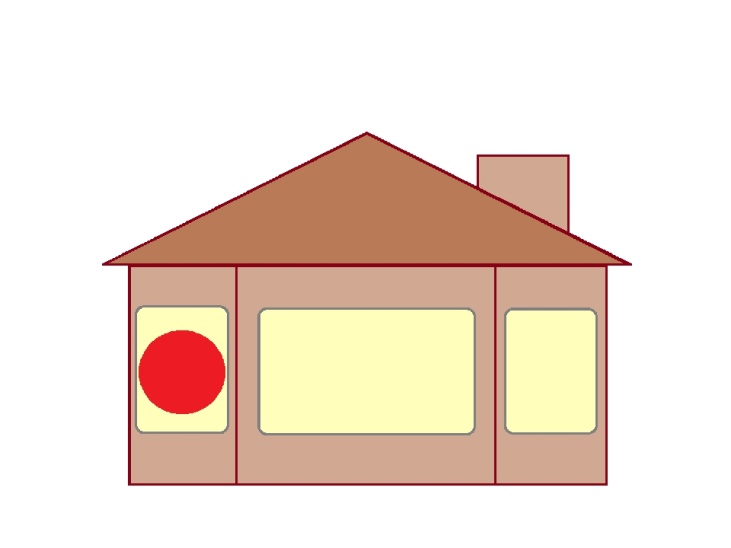 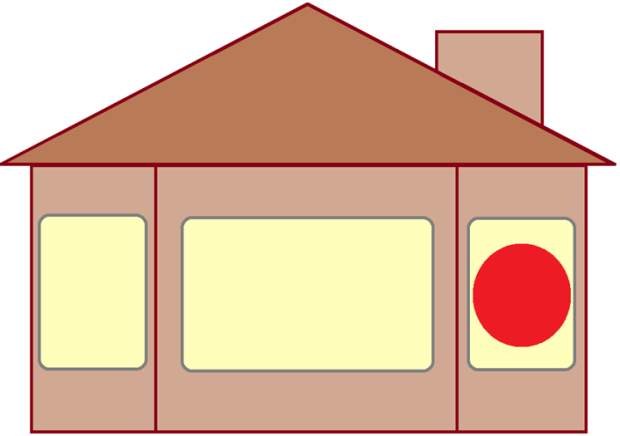 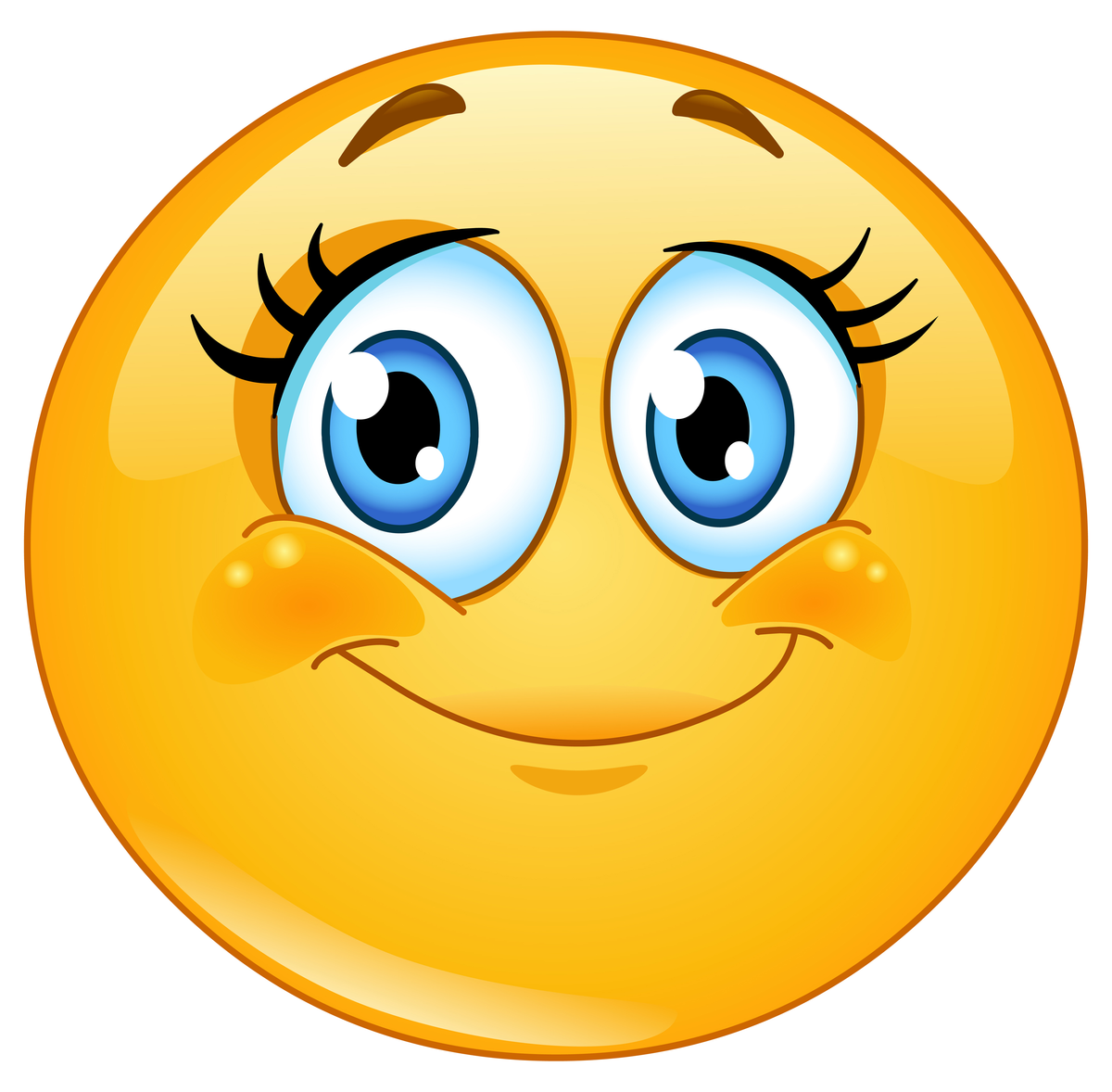 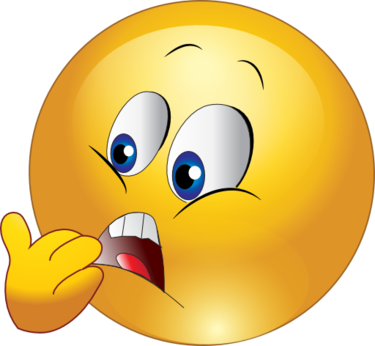 А
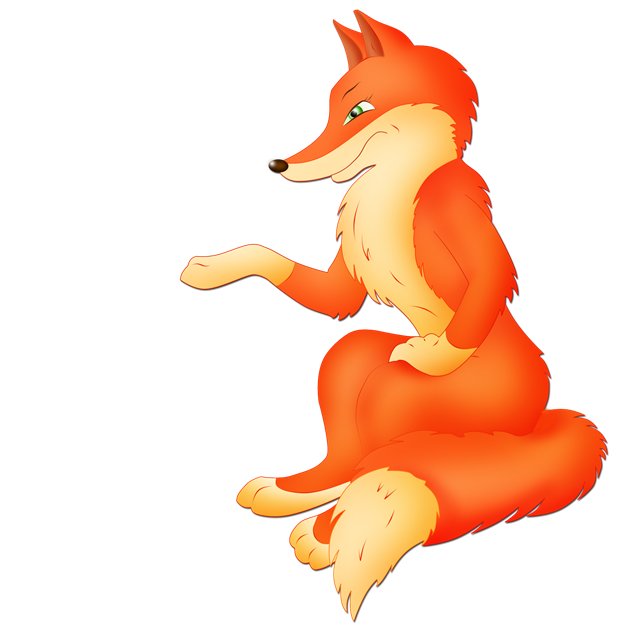 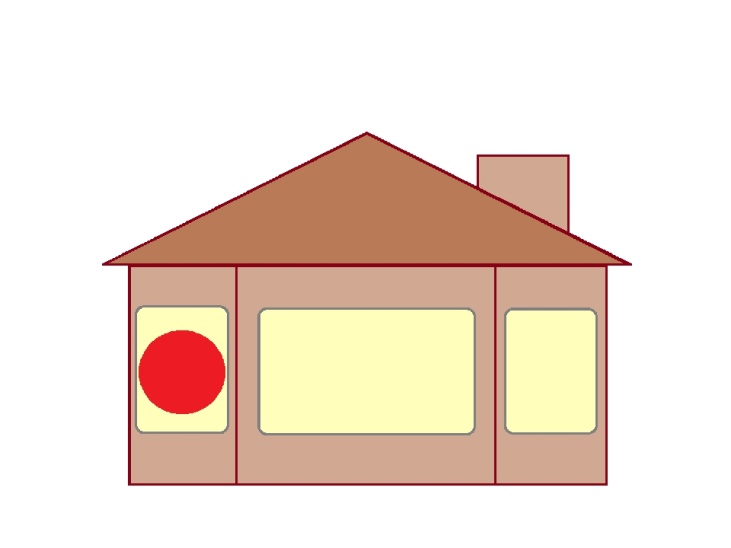 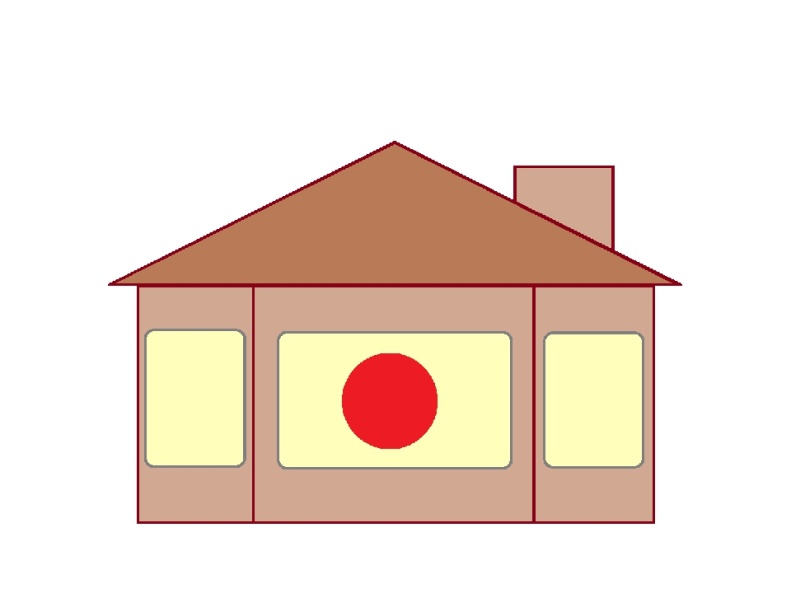 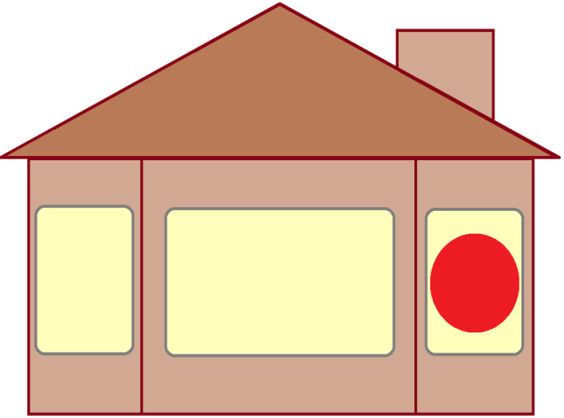 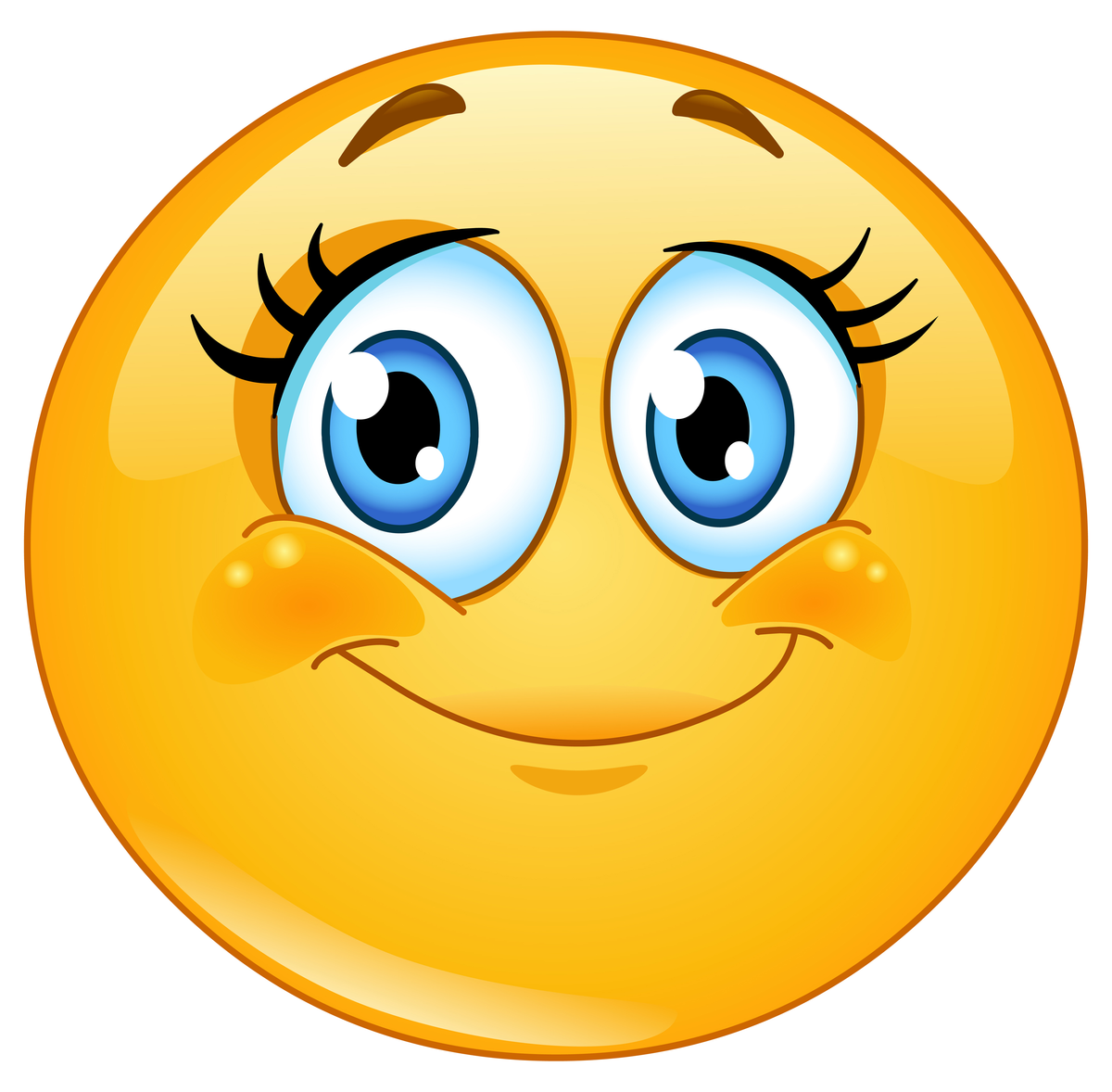 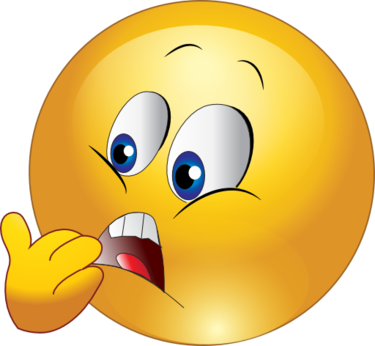 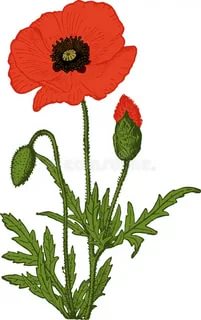 А
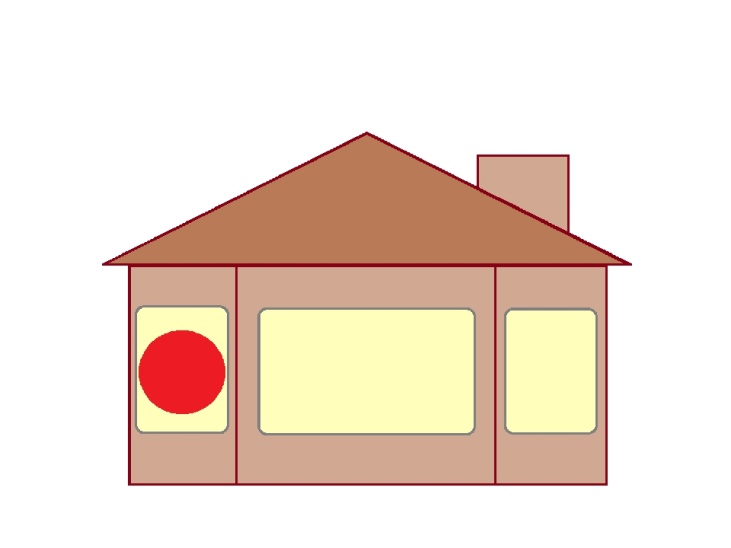 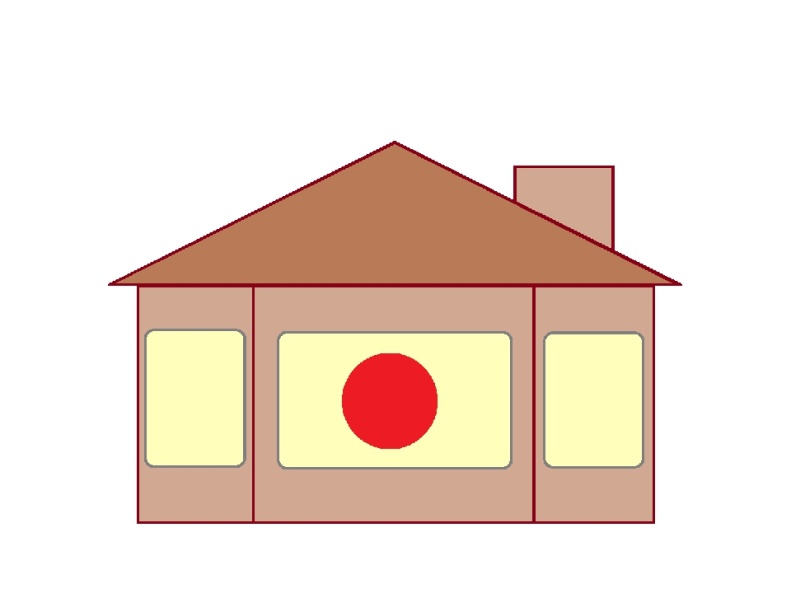 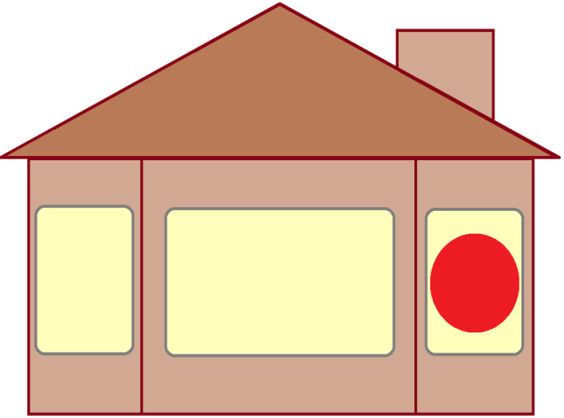 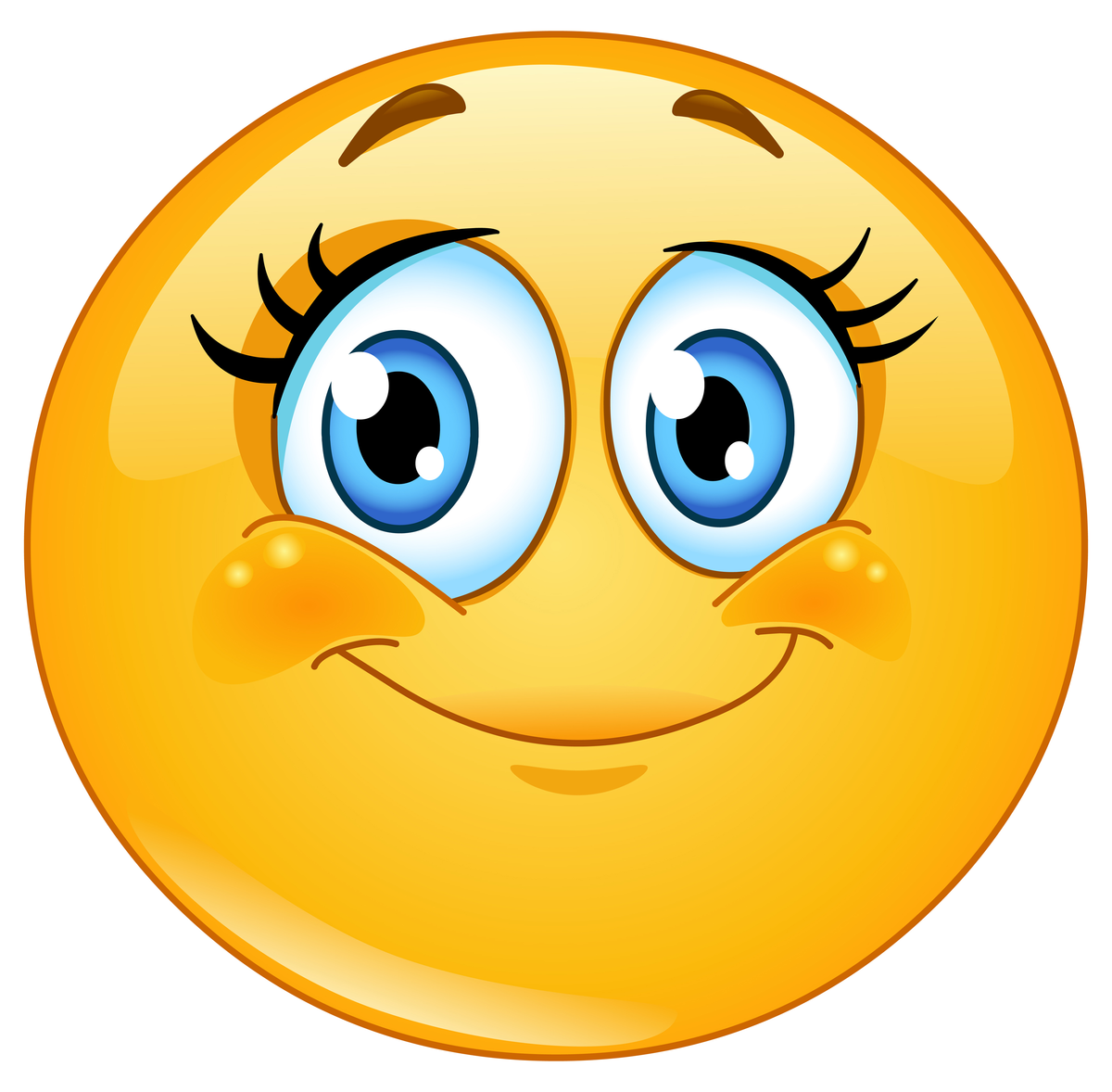 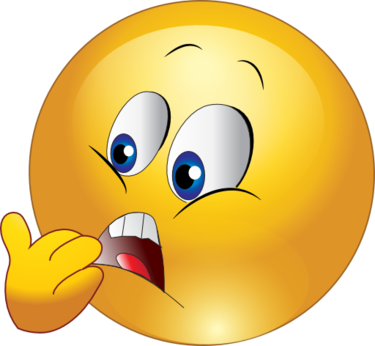 У
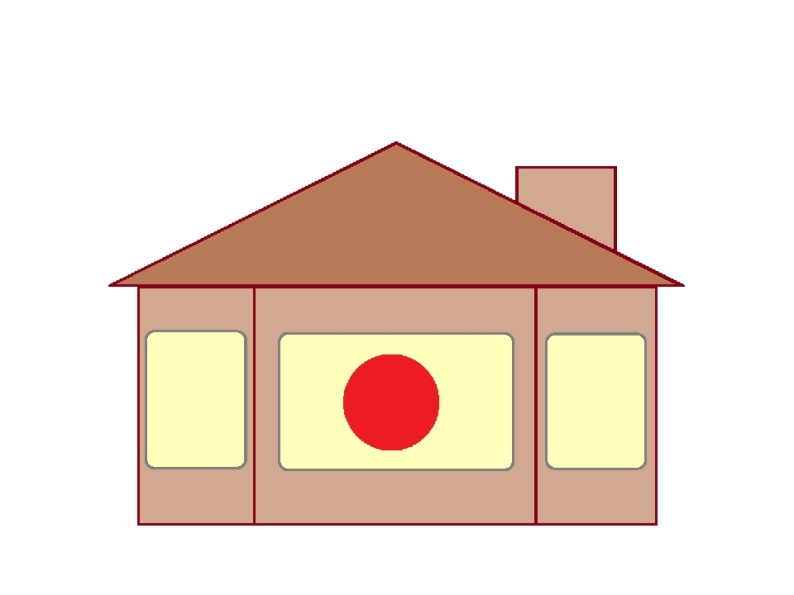 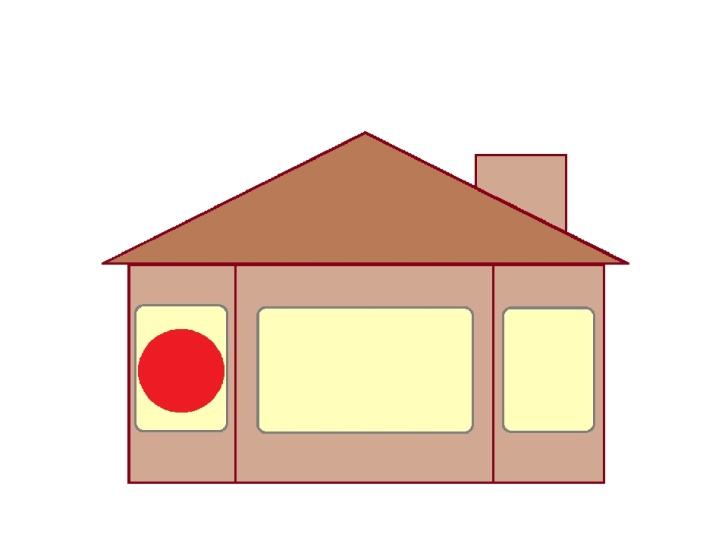 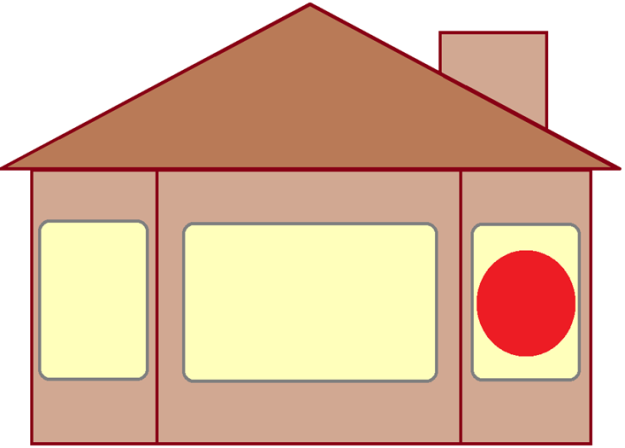 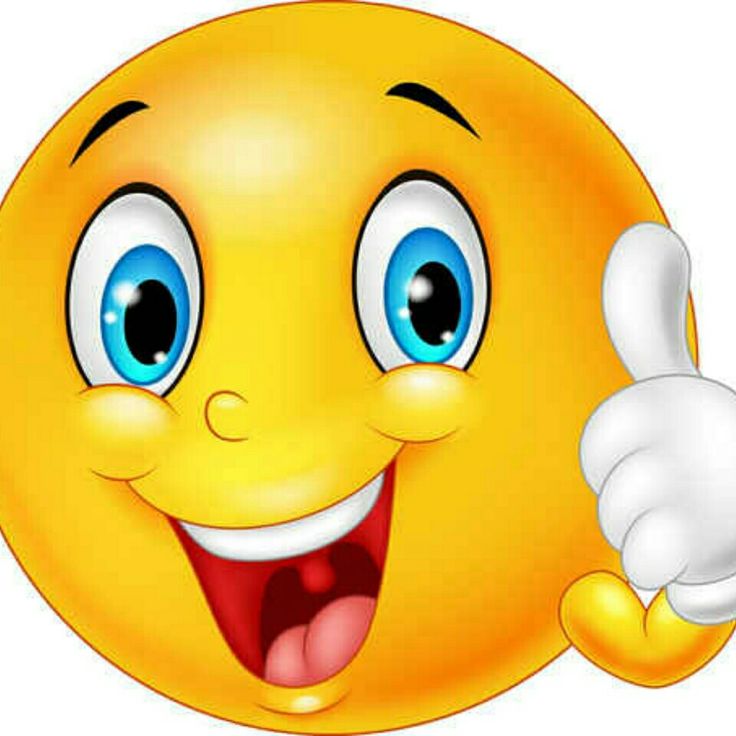 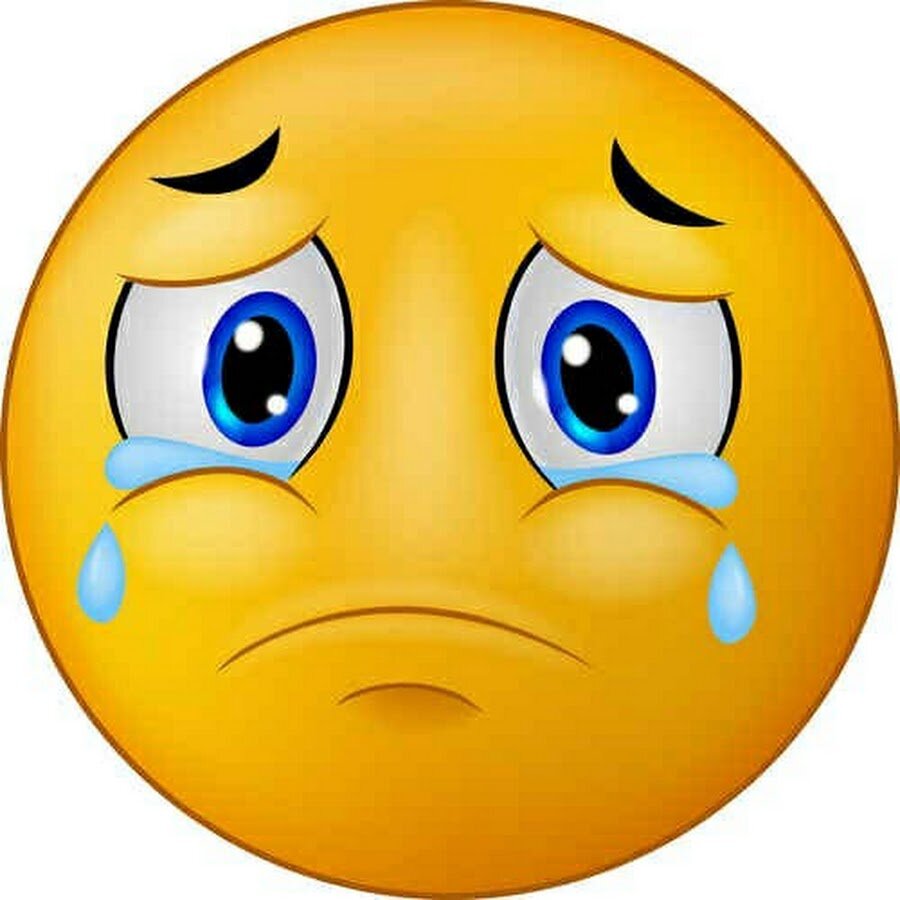 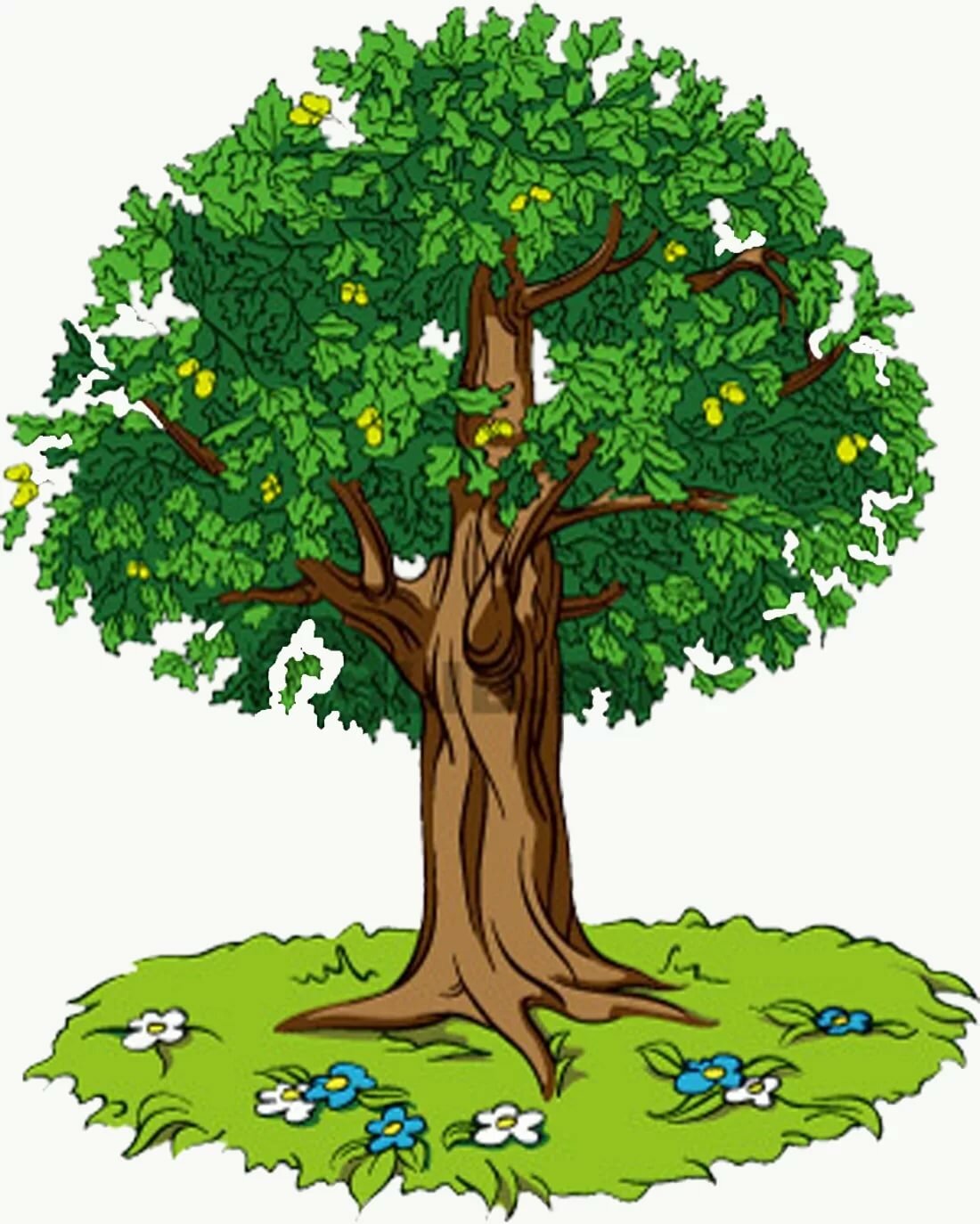 У
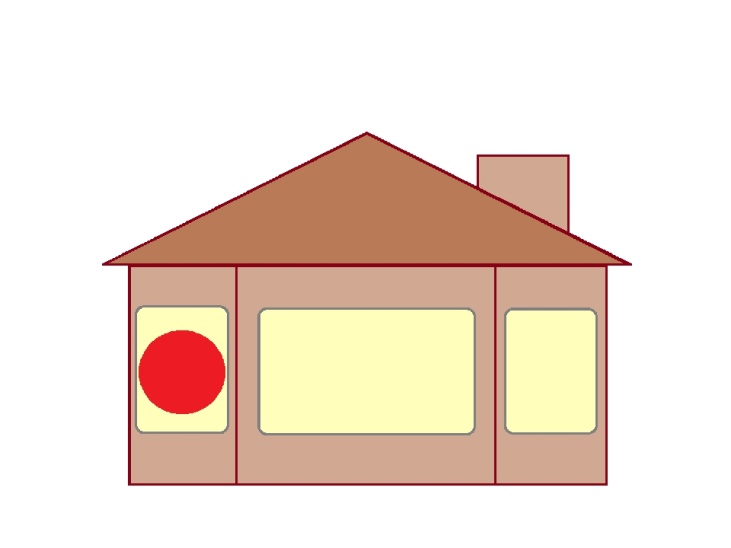 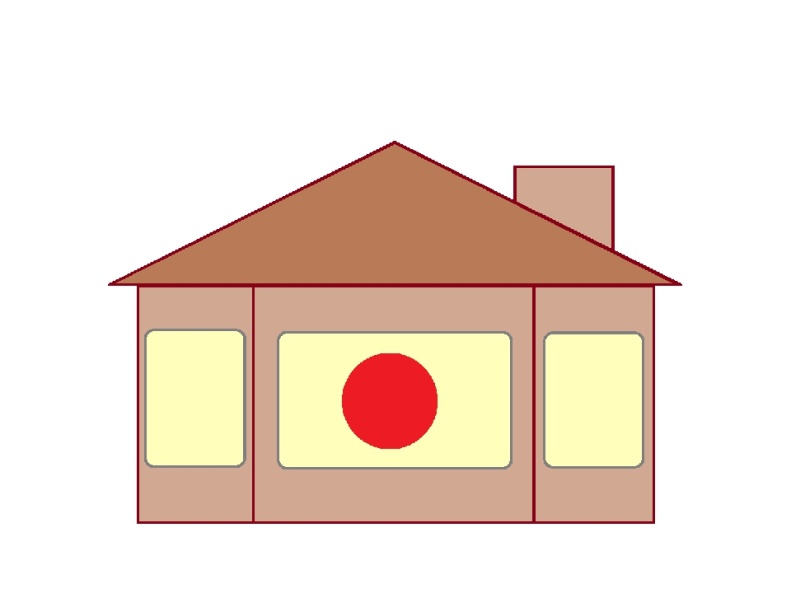 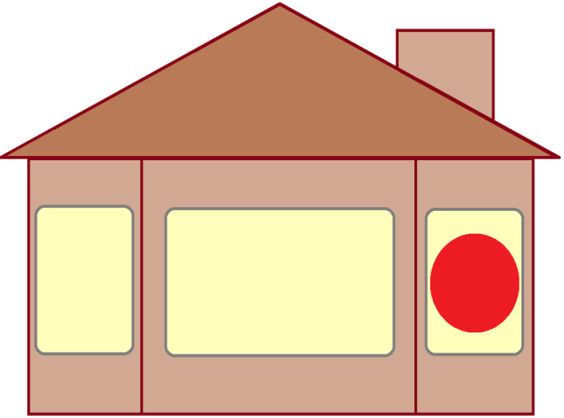 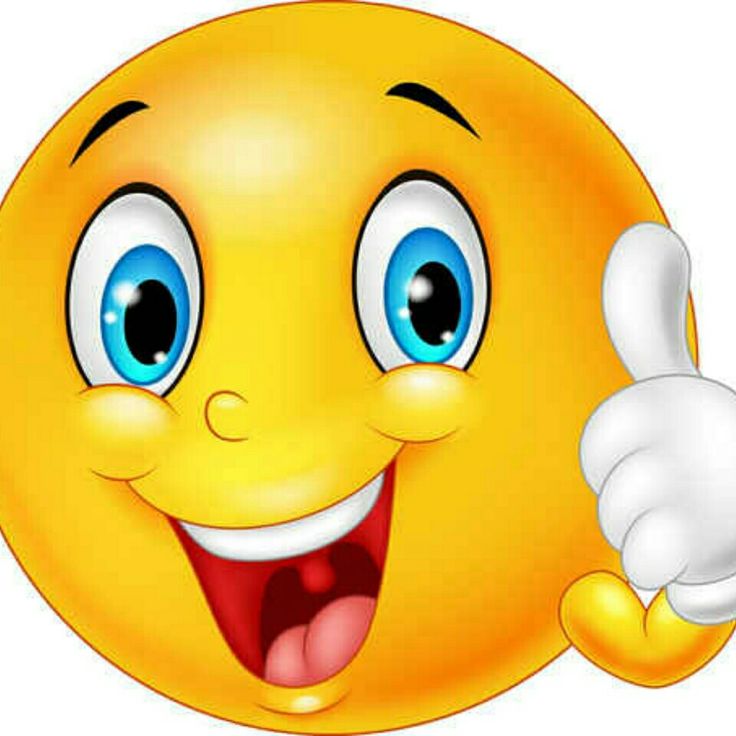 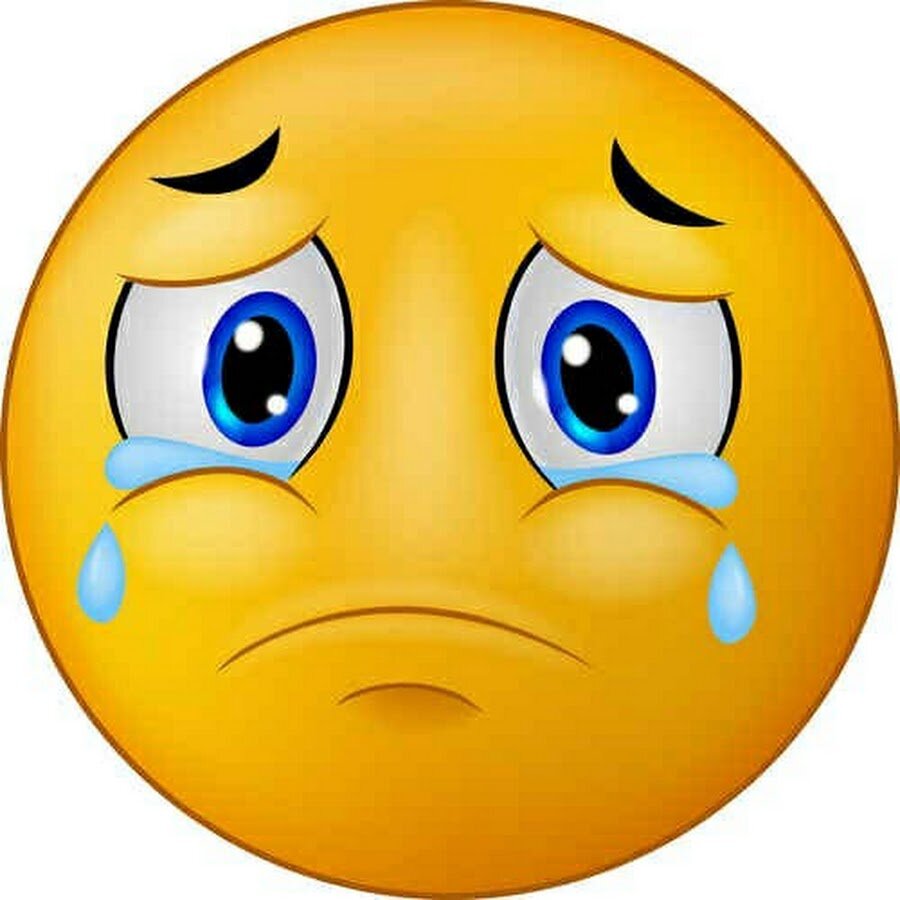 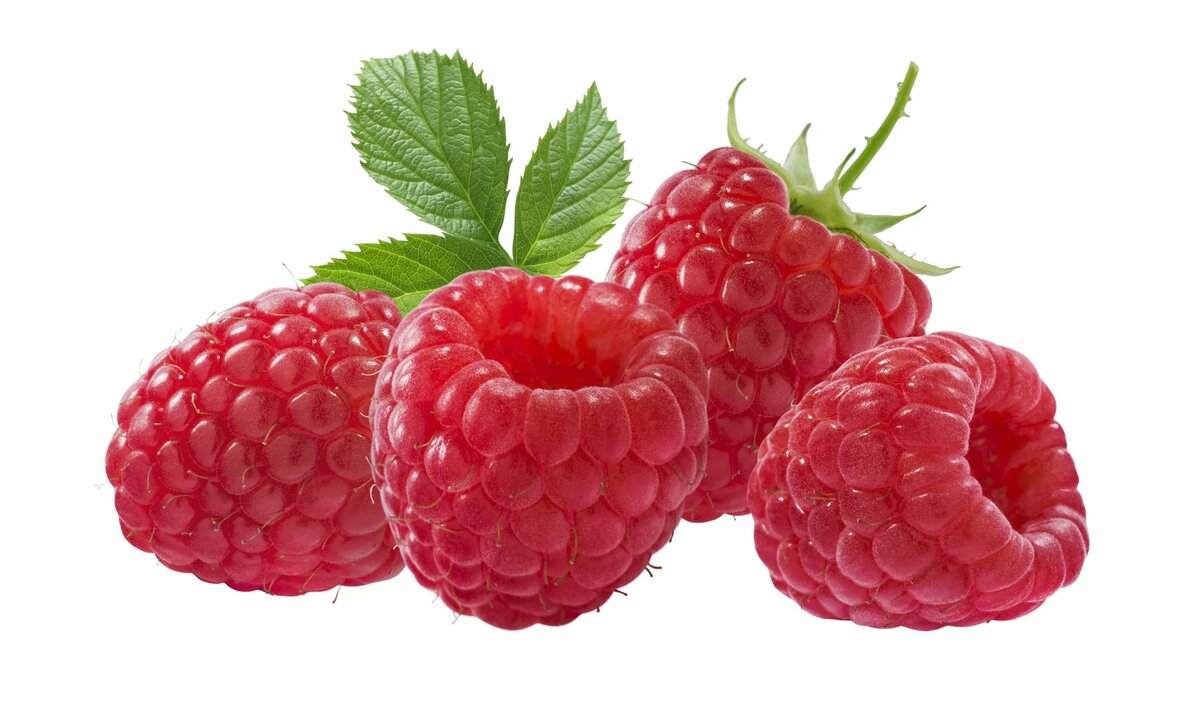 И
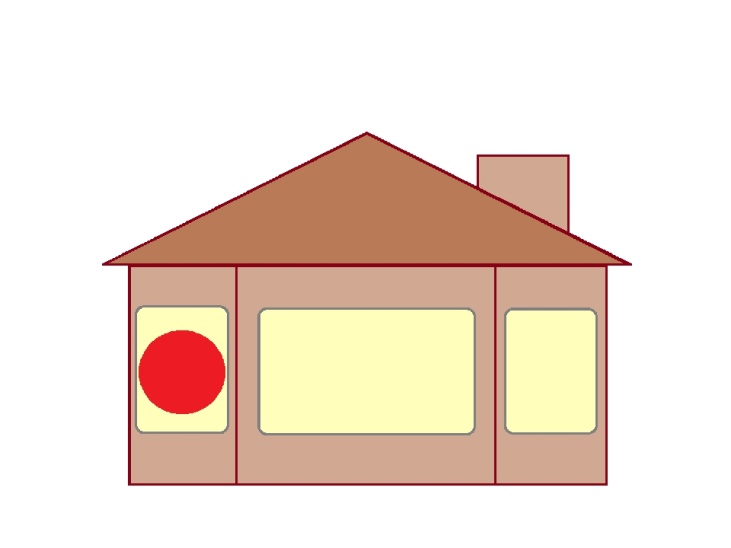 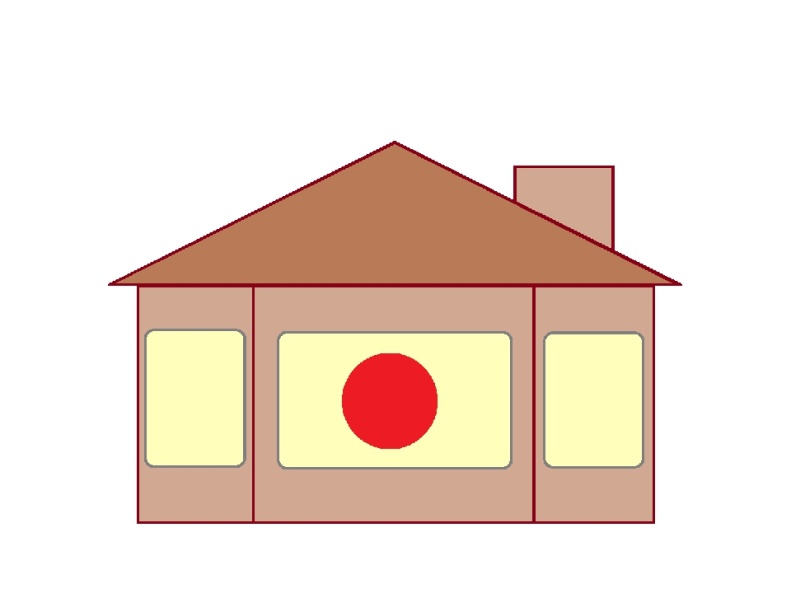 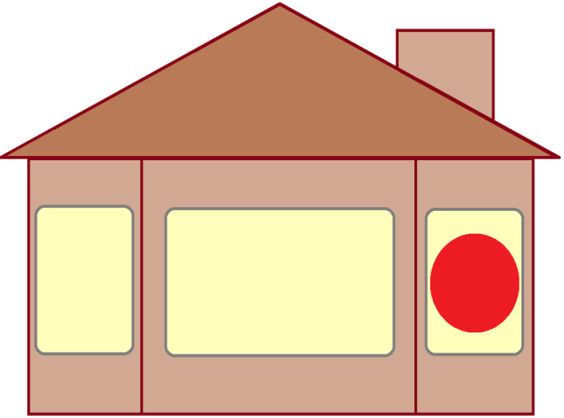 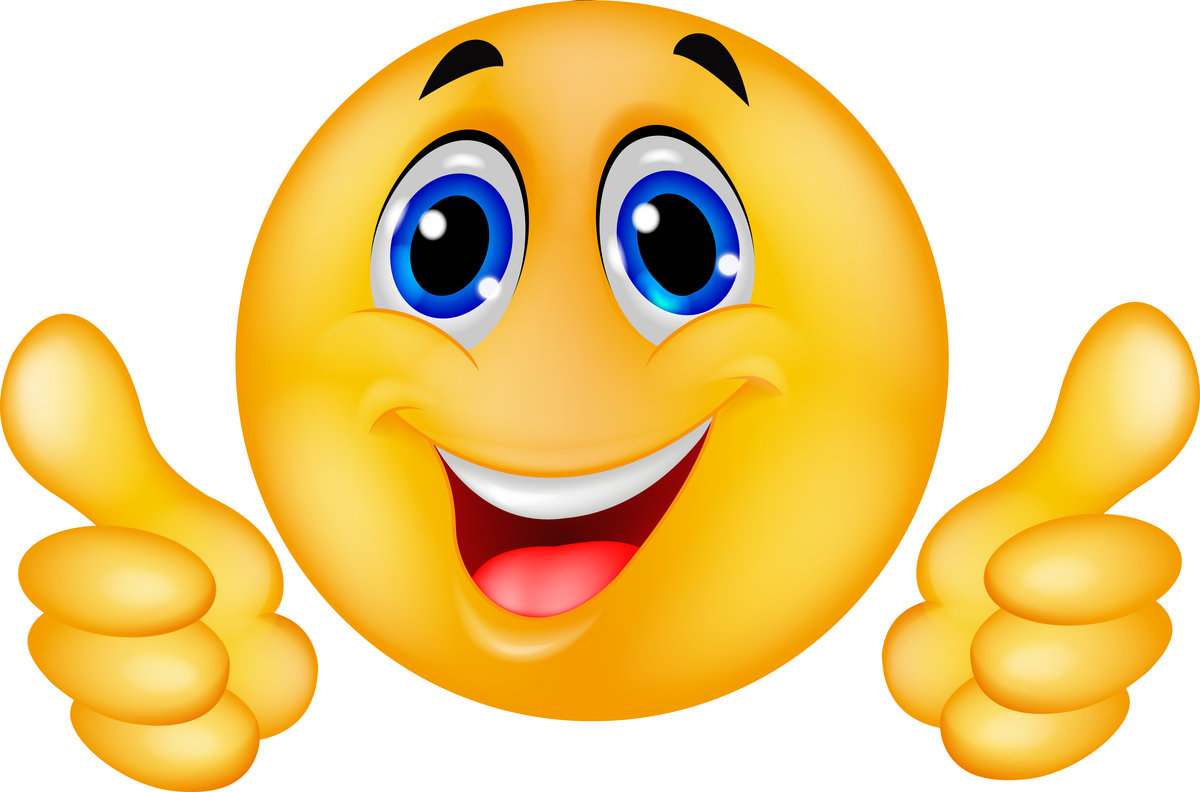 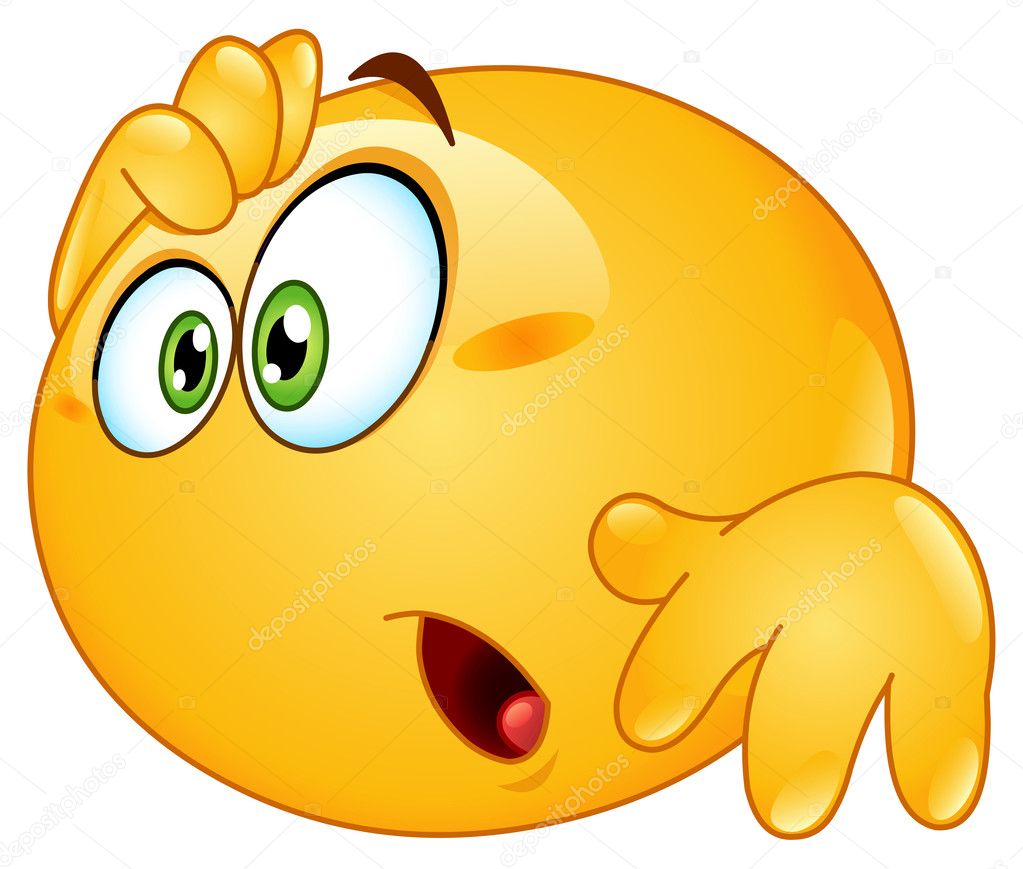 И
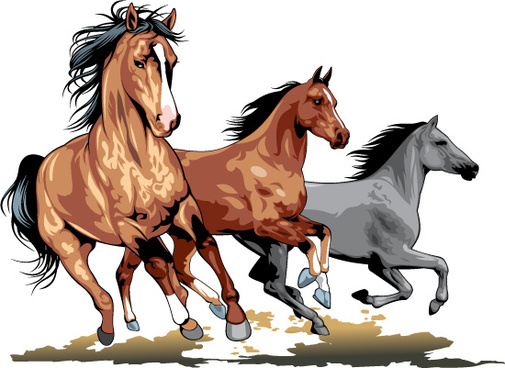 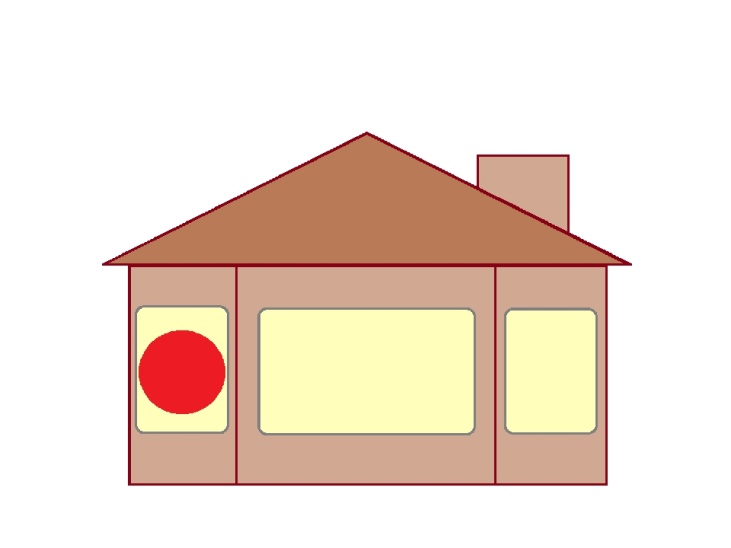 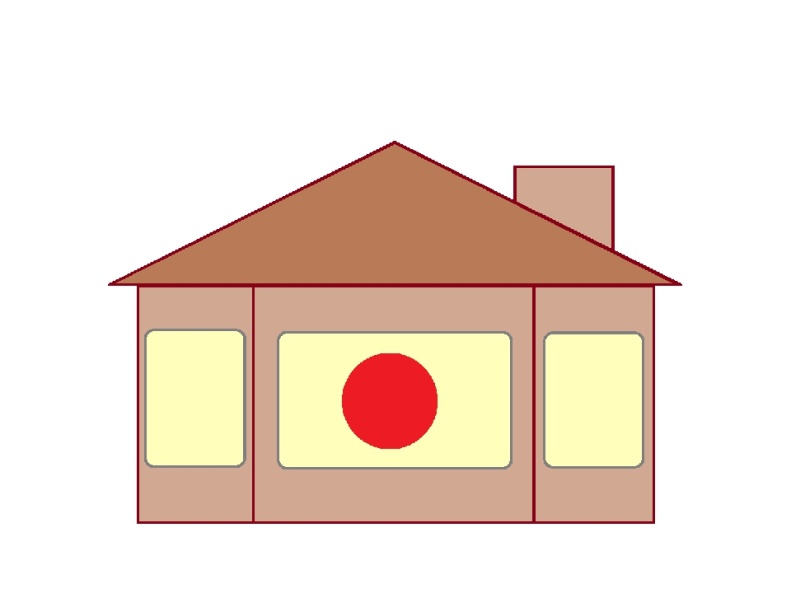 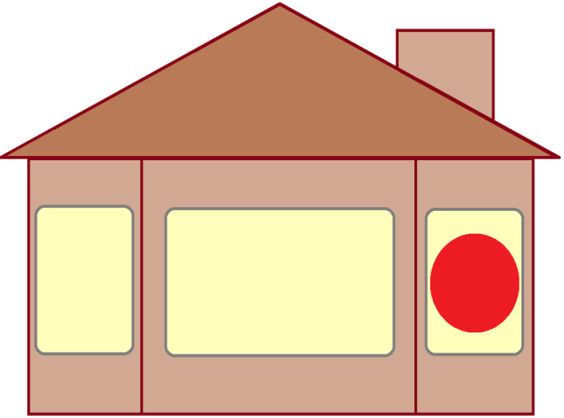 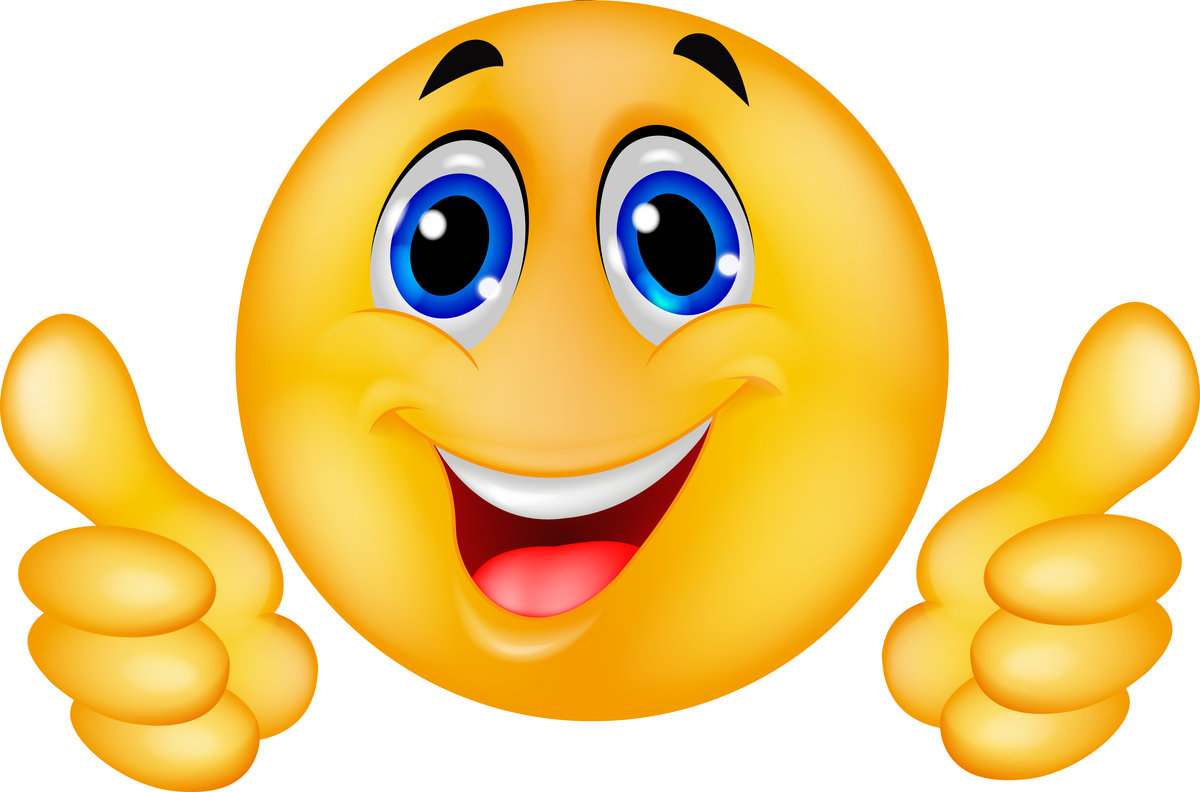 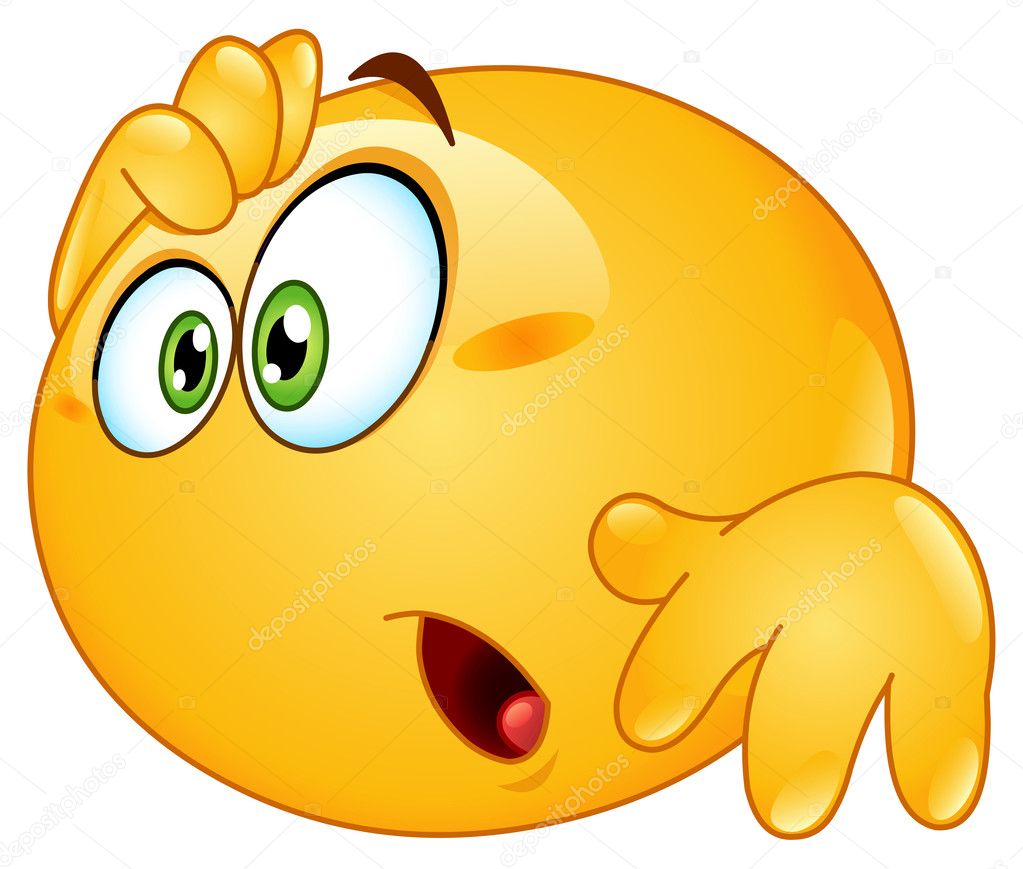 И
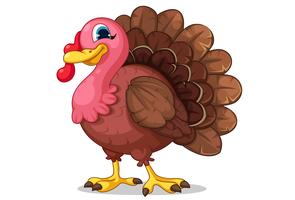 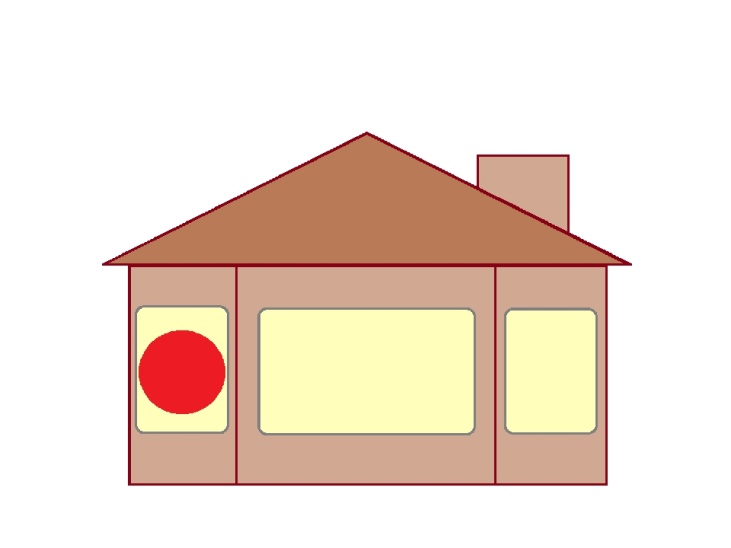 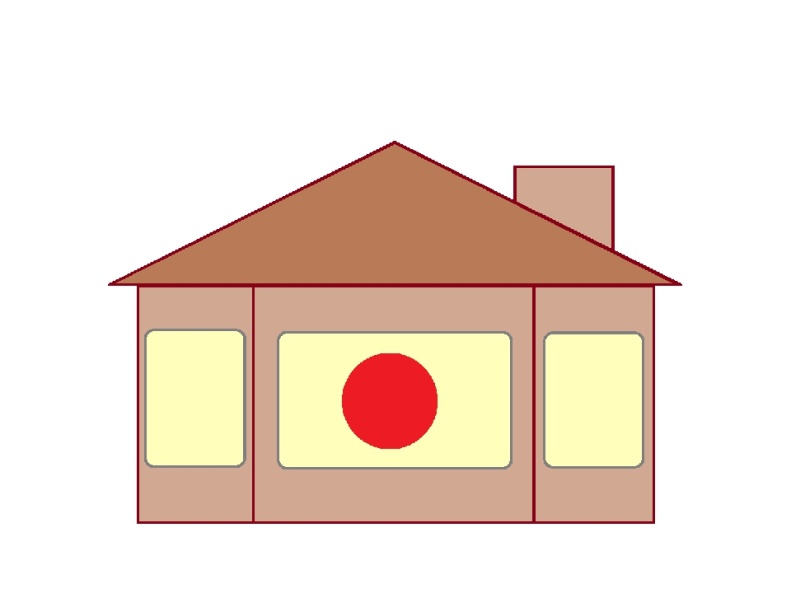 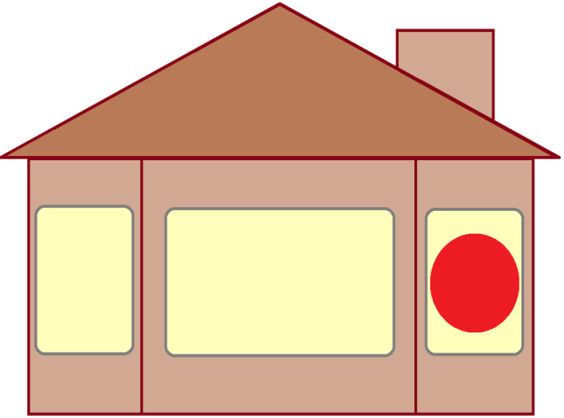 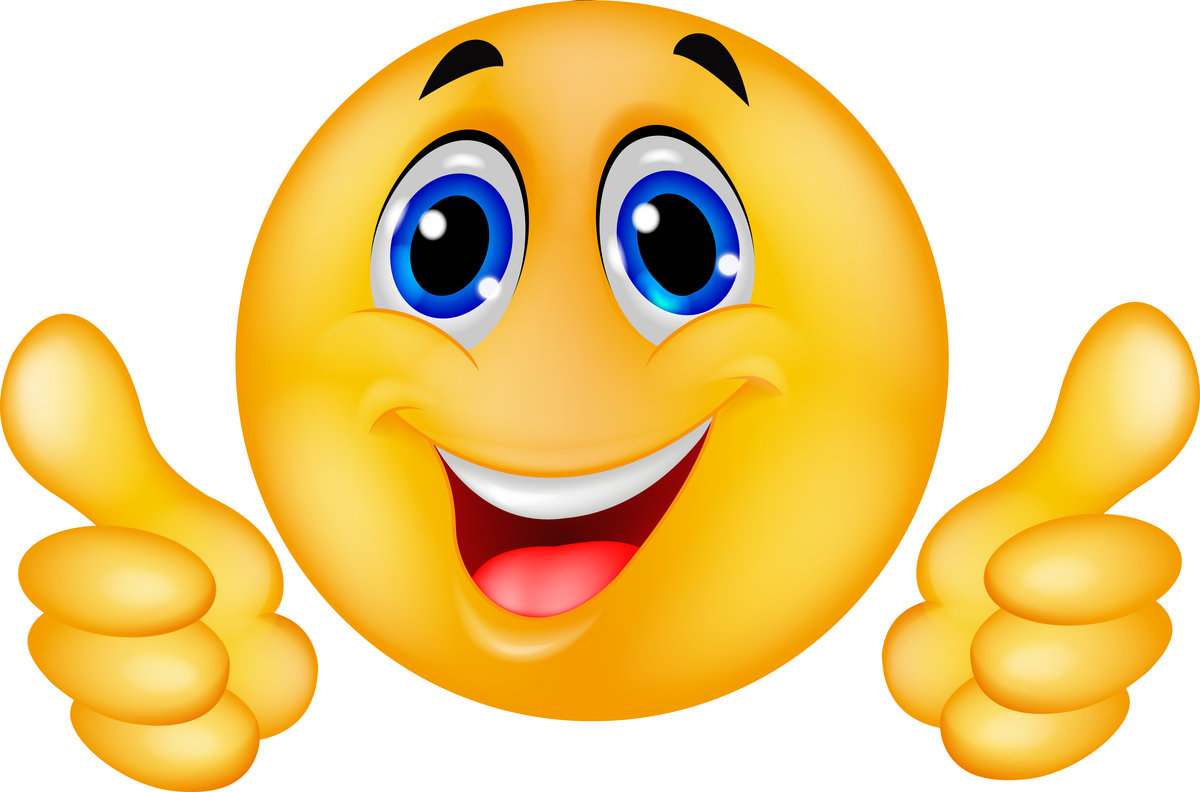 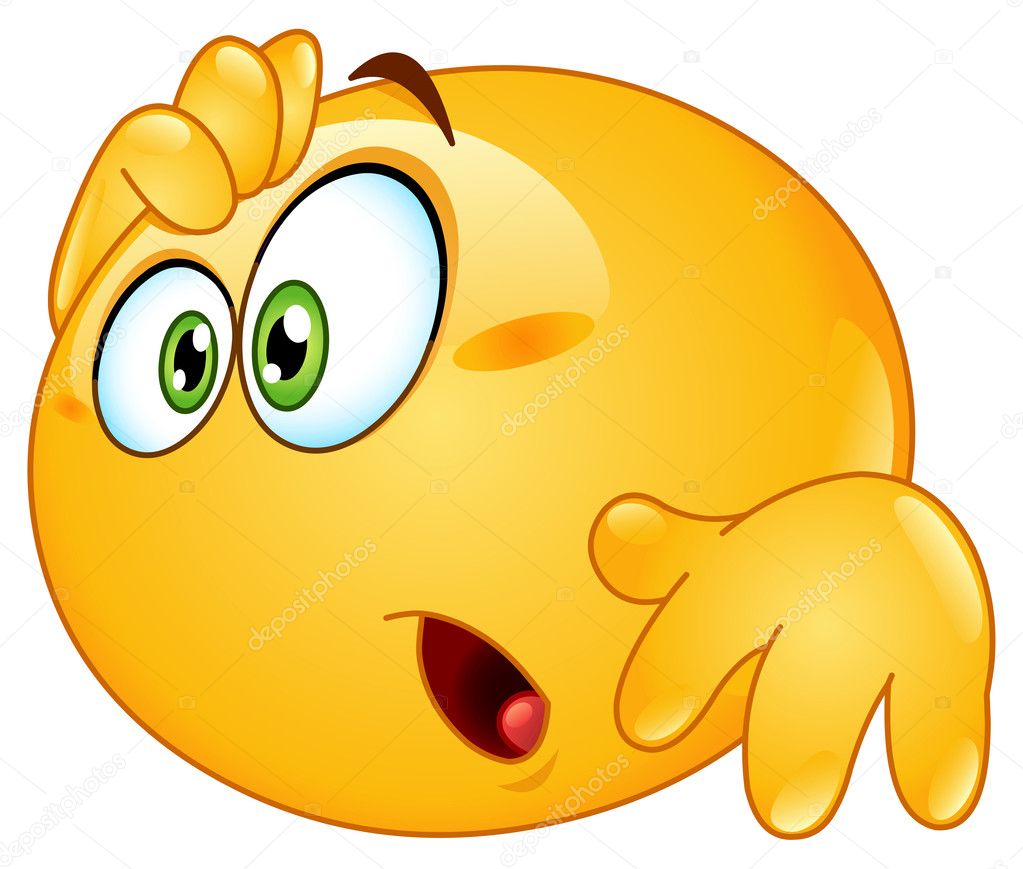 О
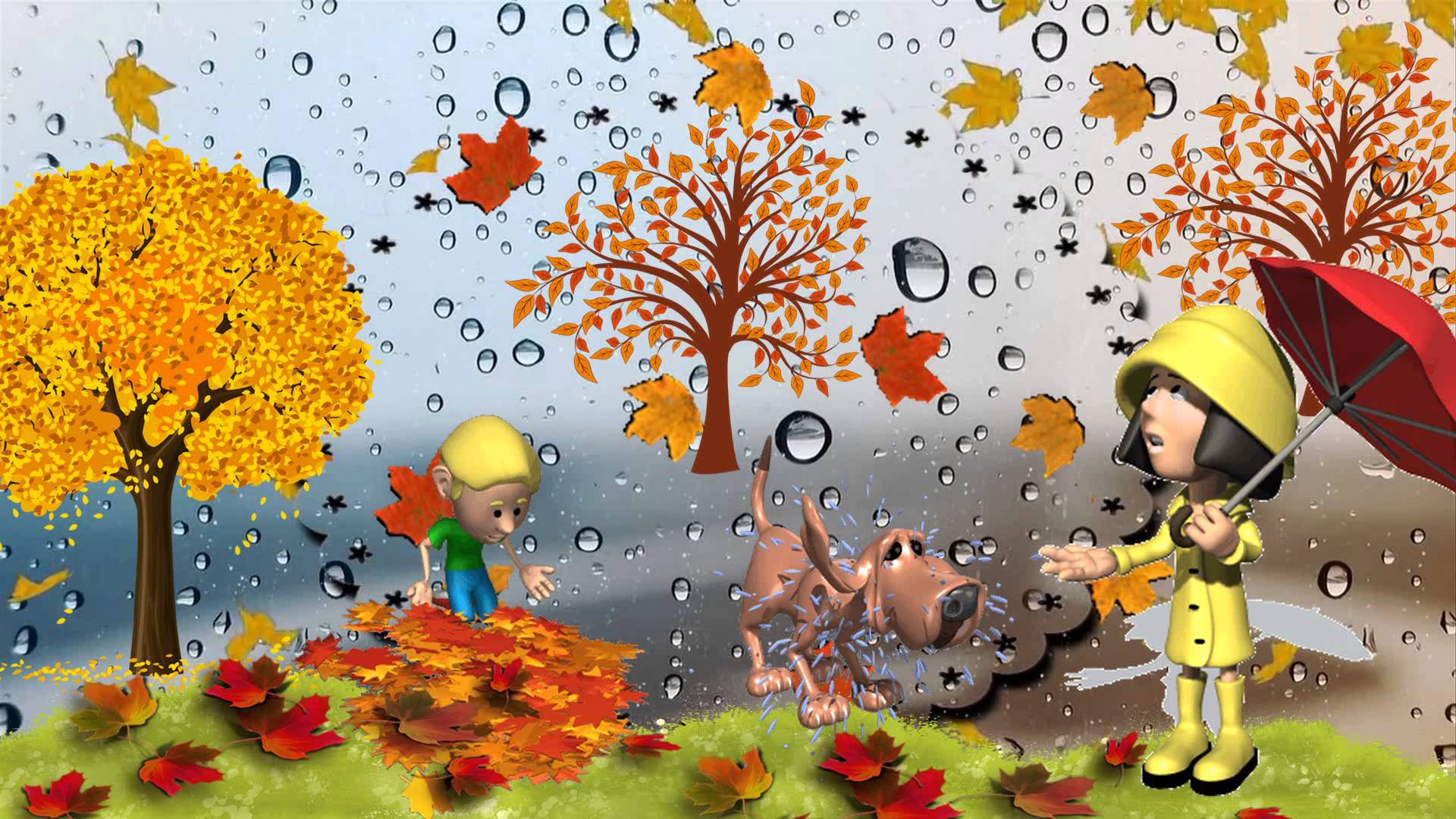 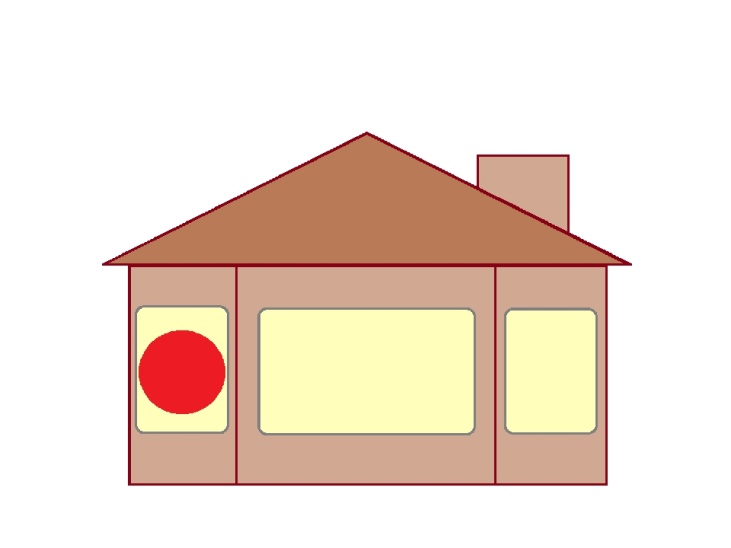 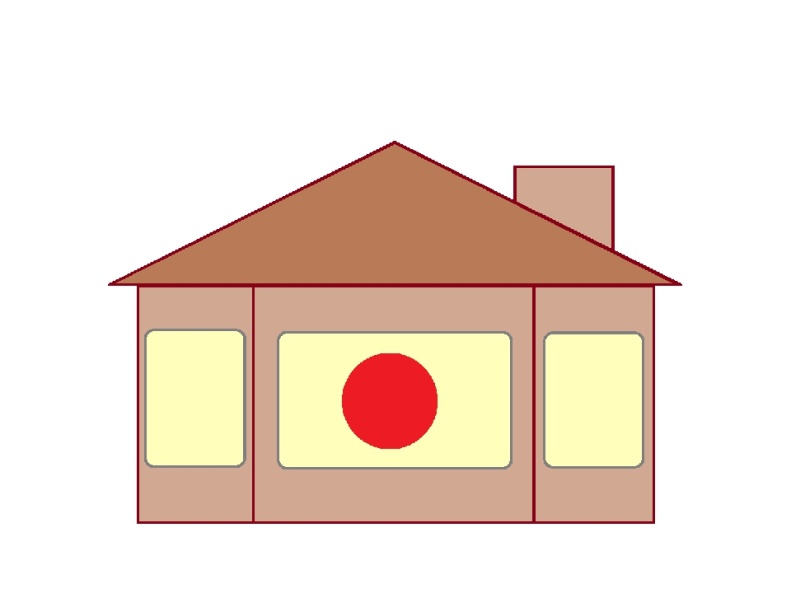 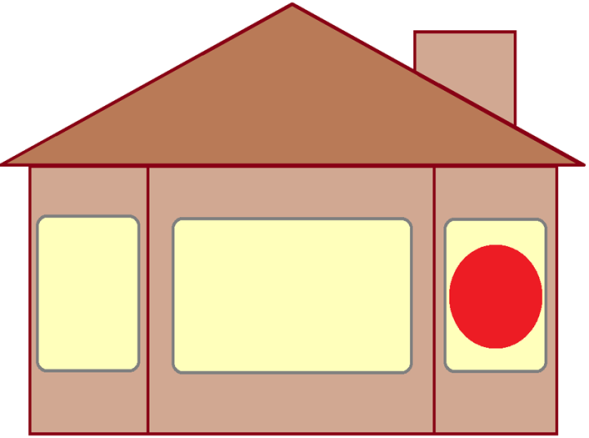 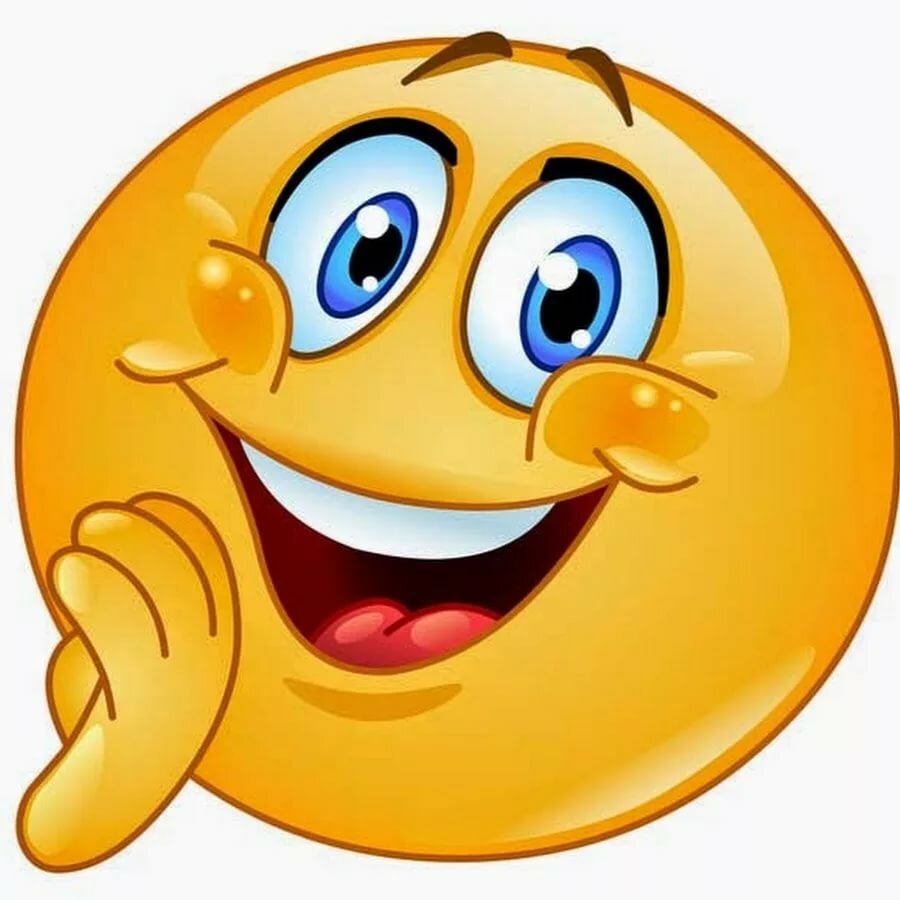 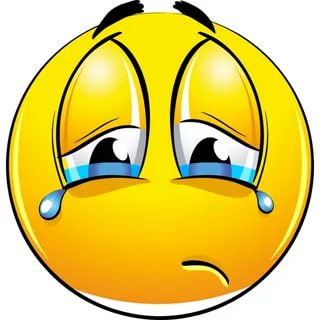 О
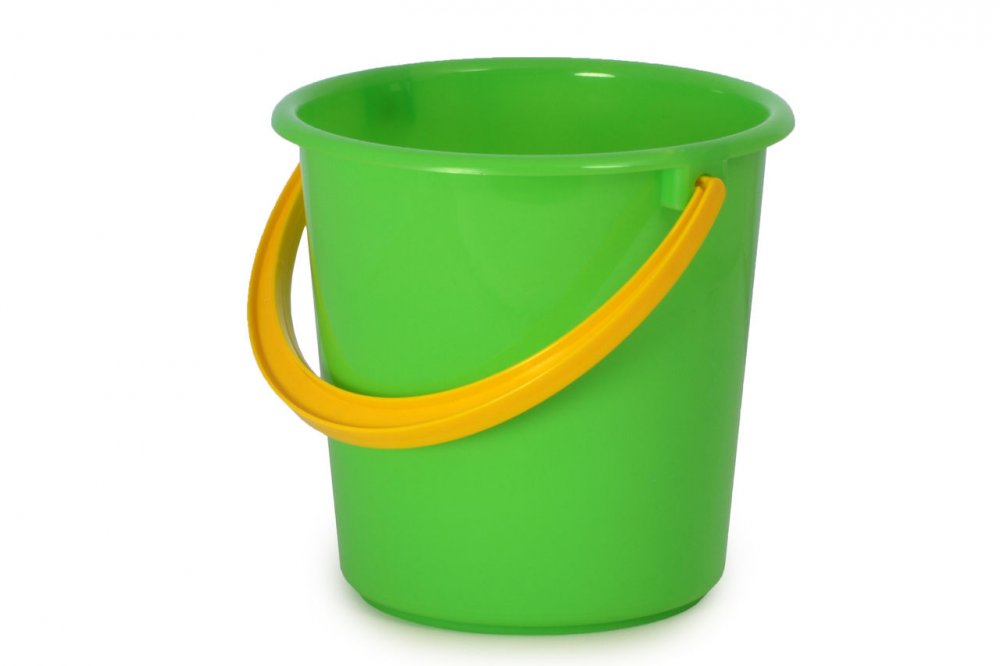 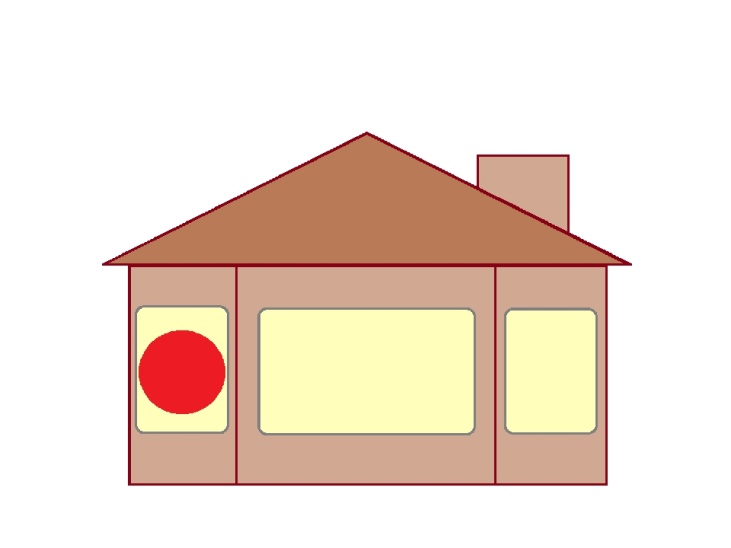 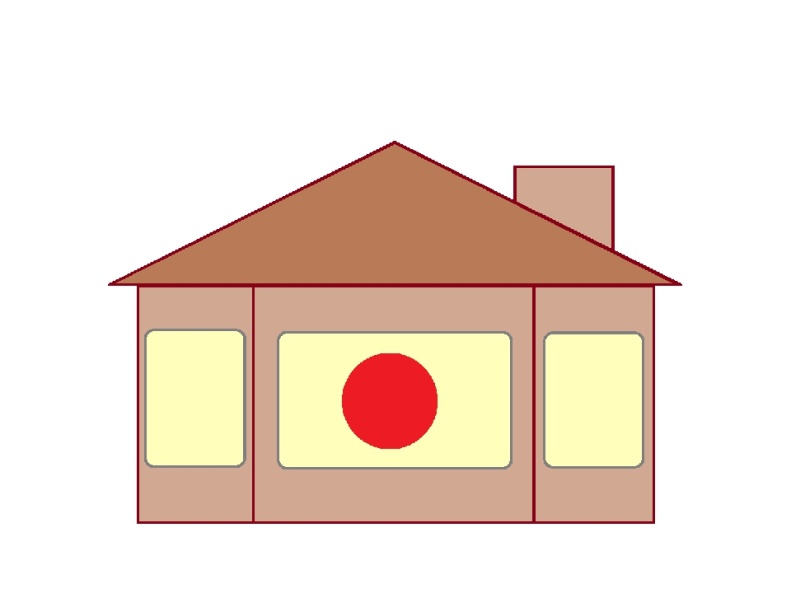 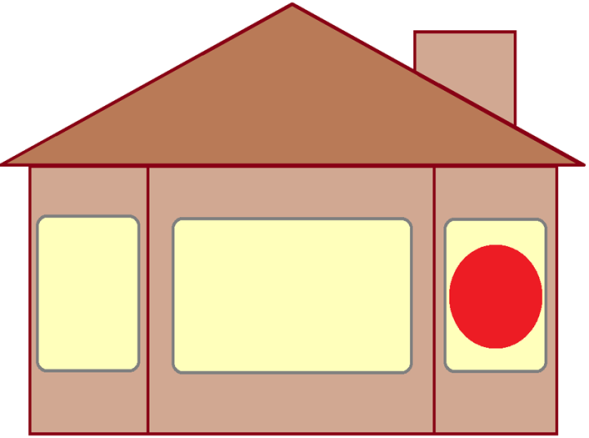 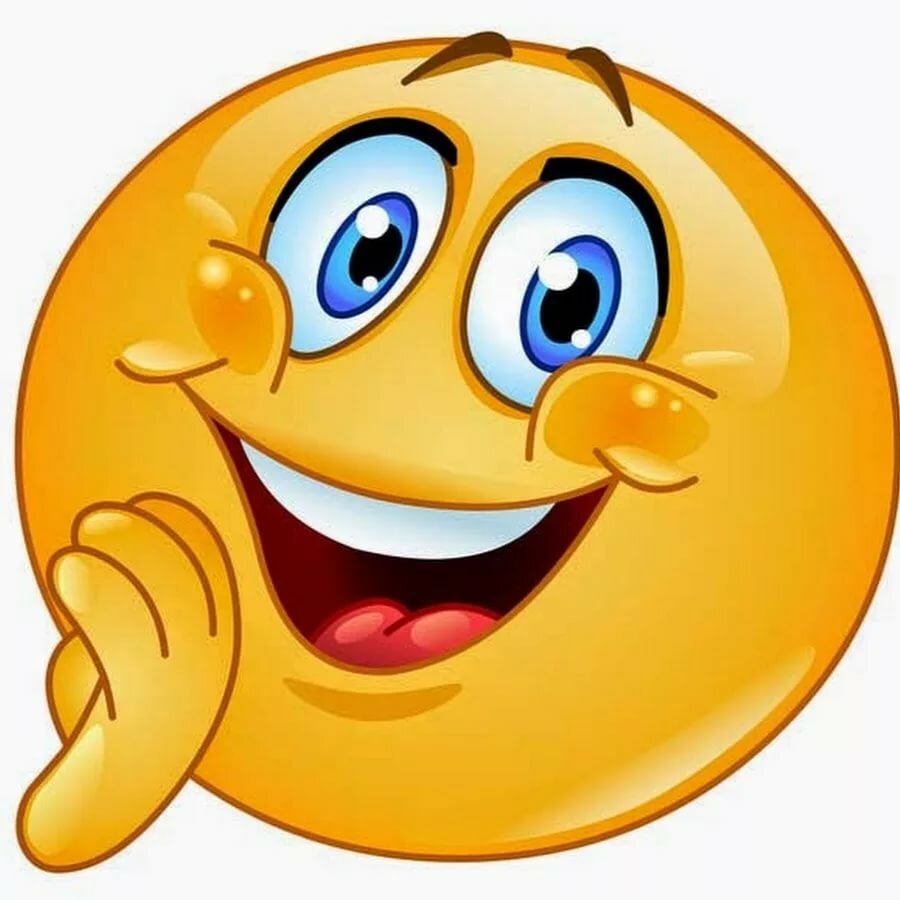 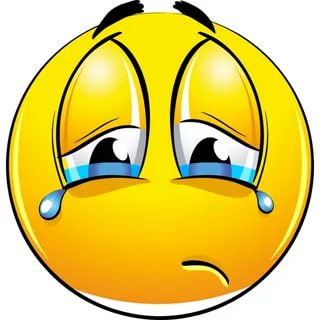 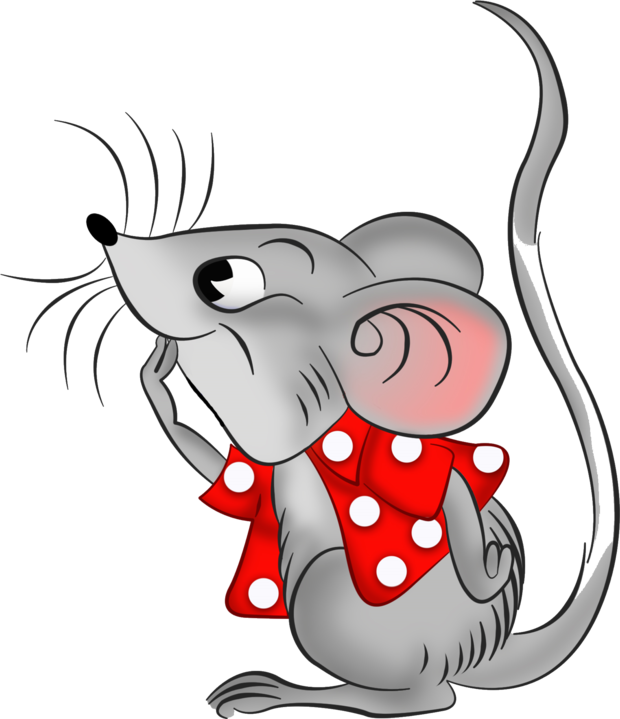 Ы
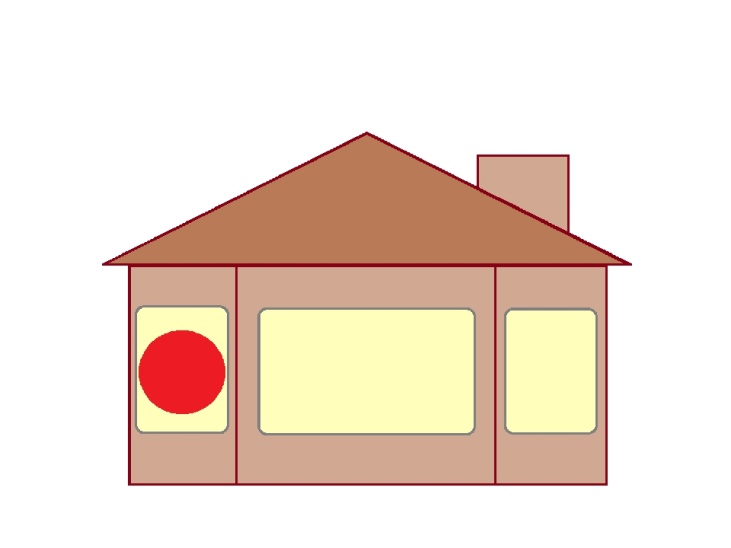 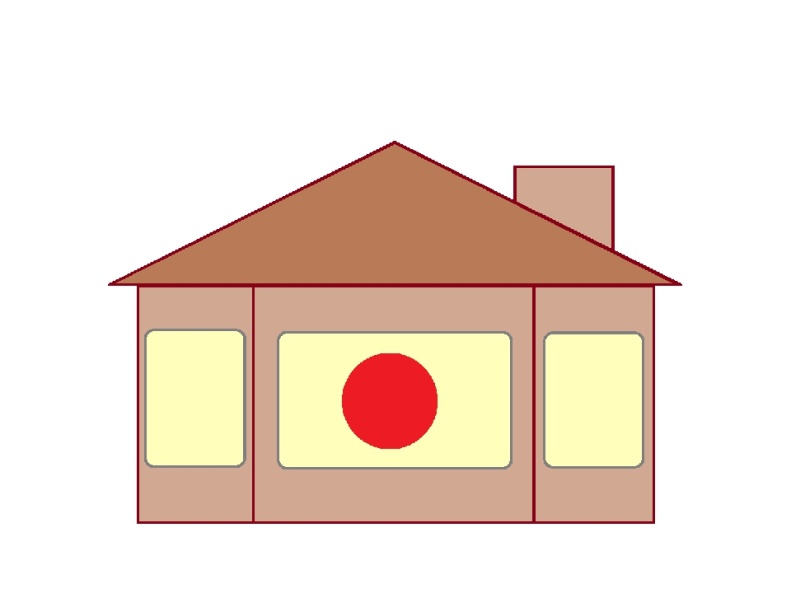 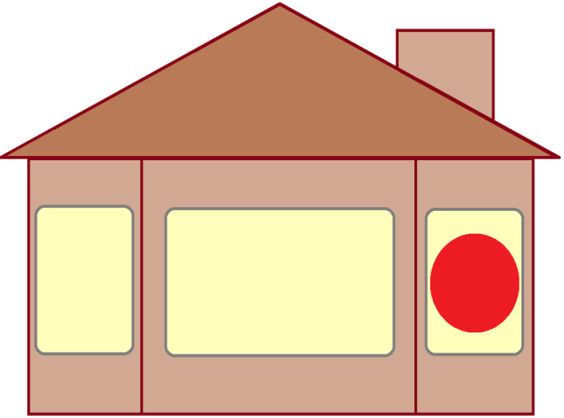 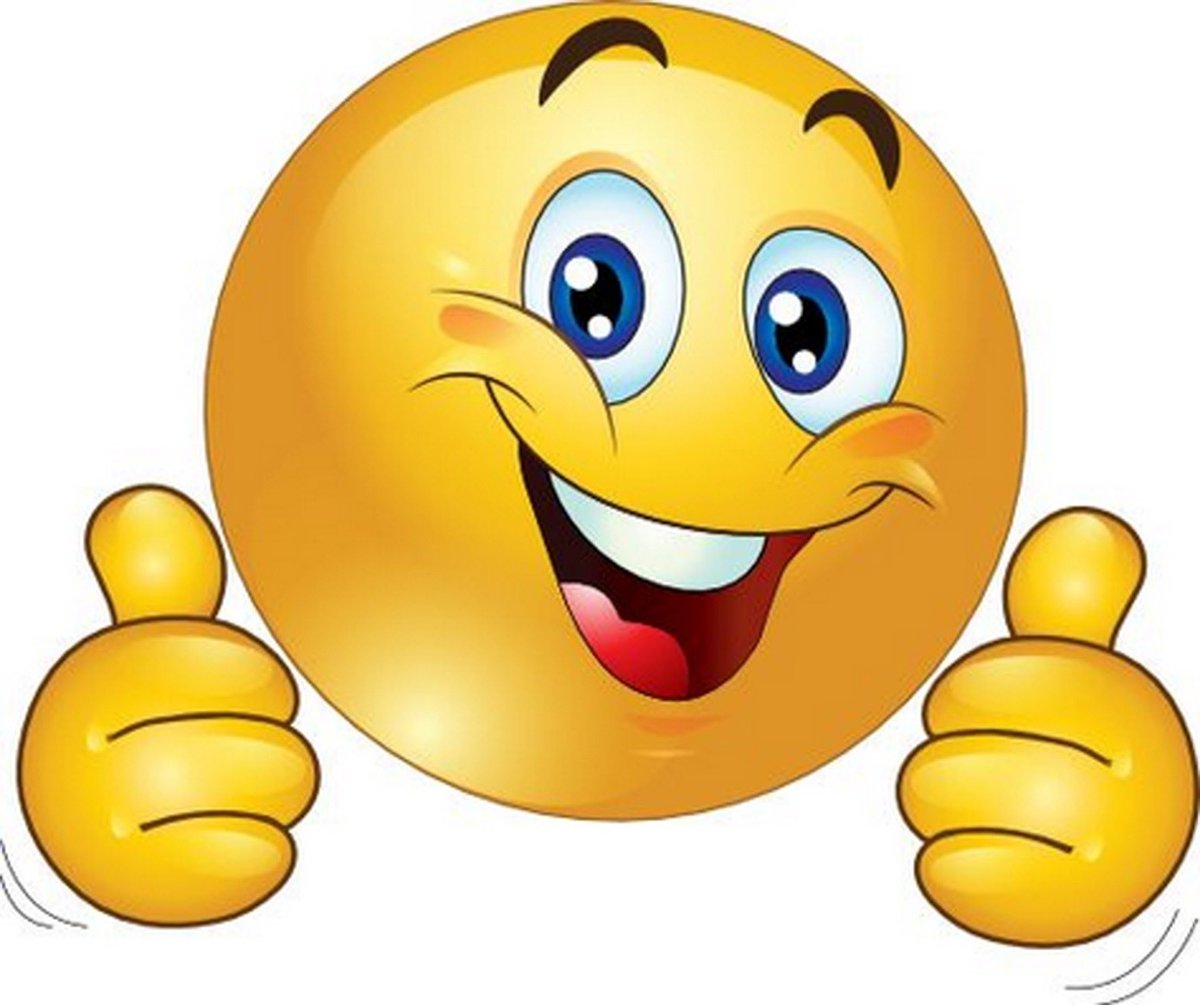 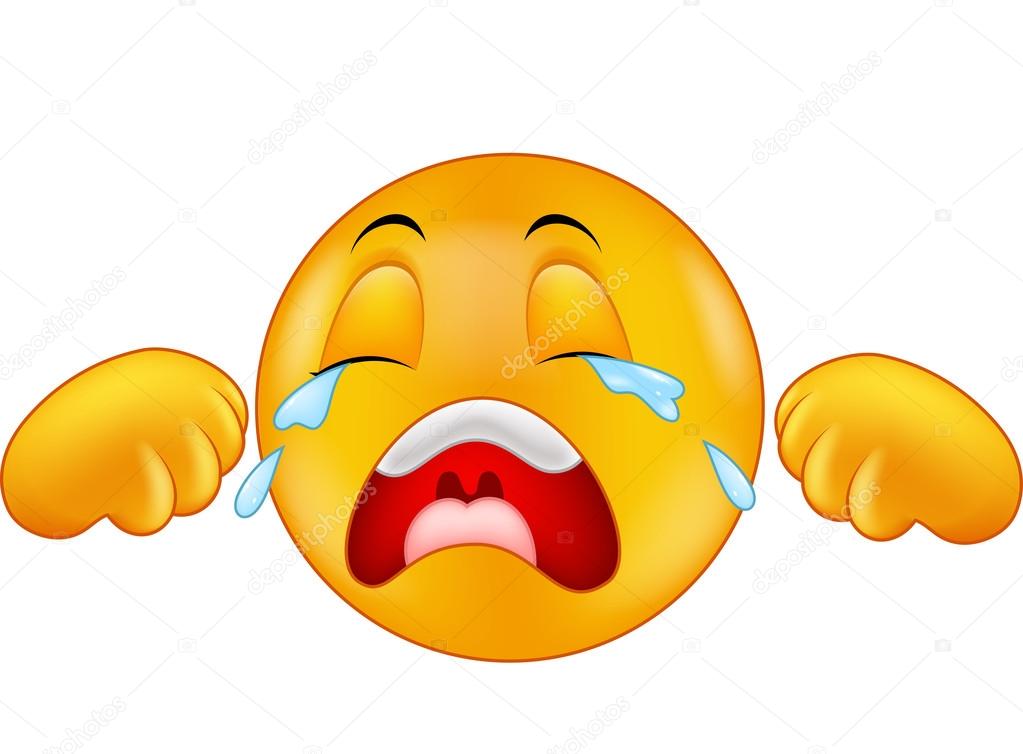 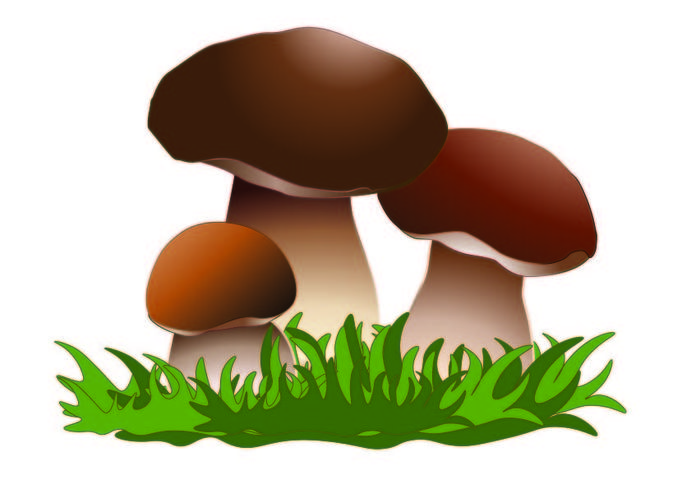 Ы
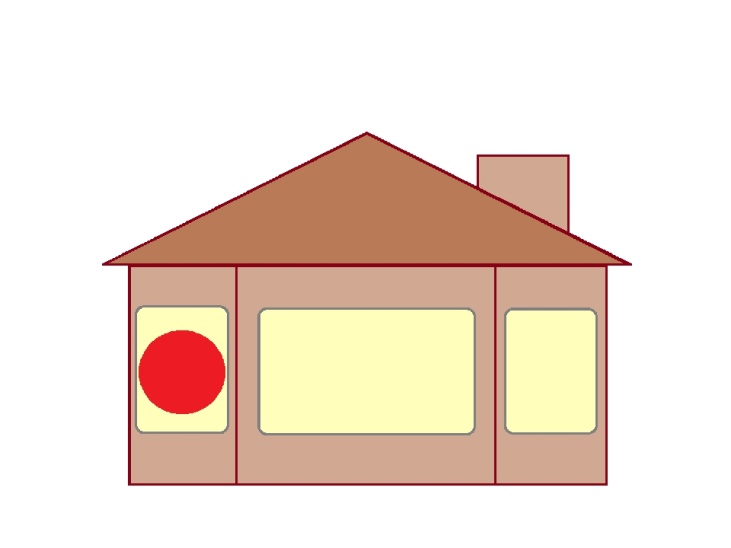 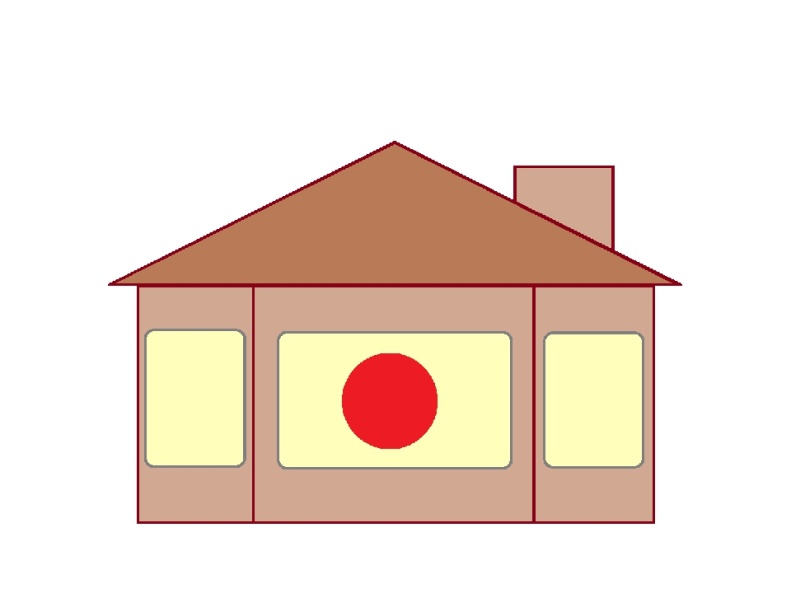 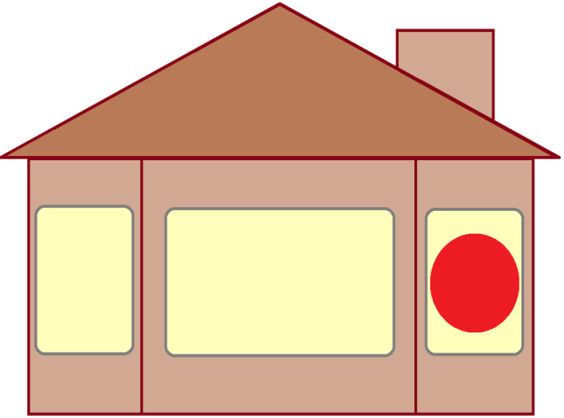 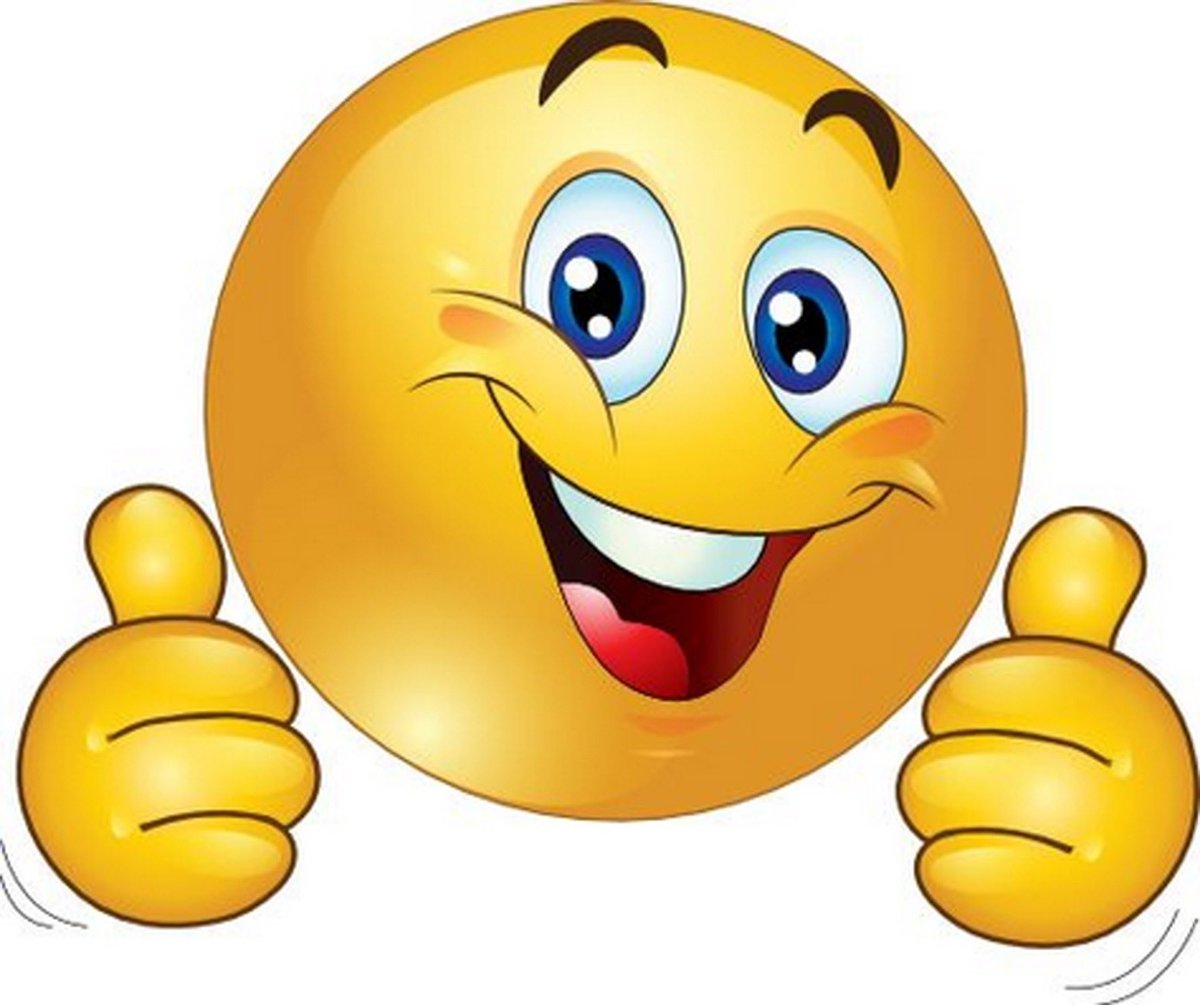 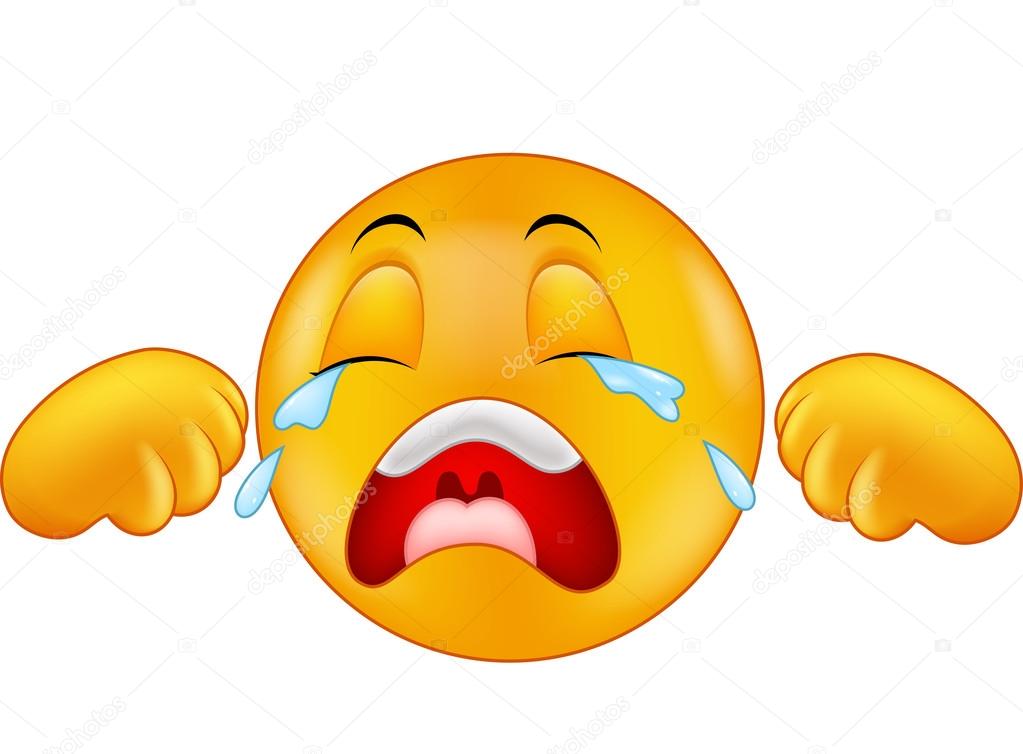 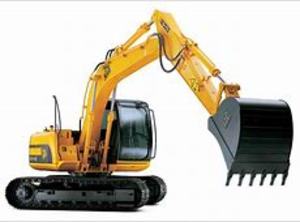 Э
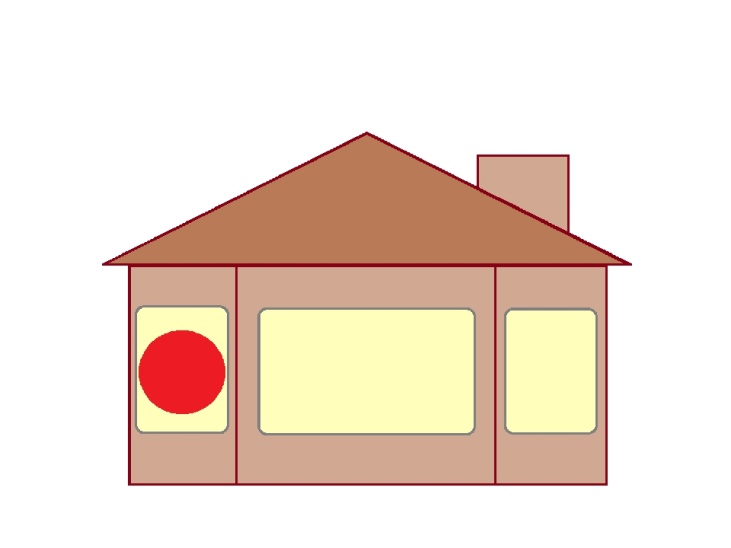 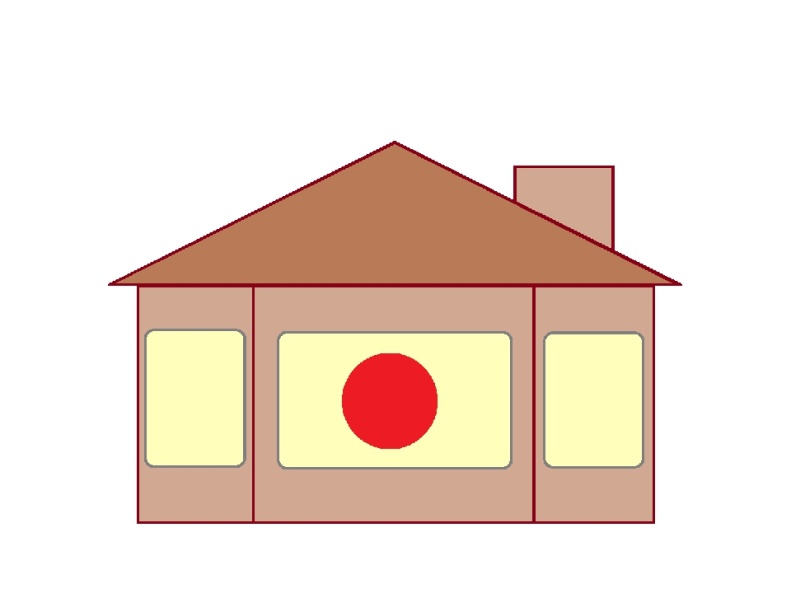 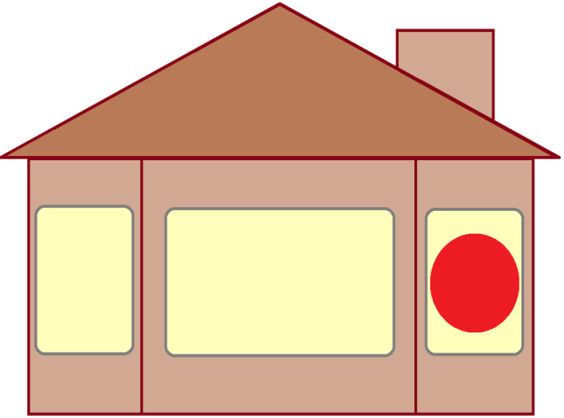 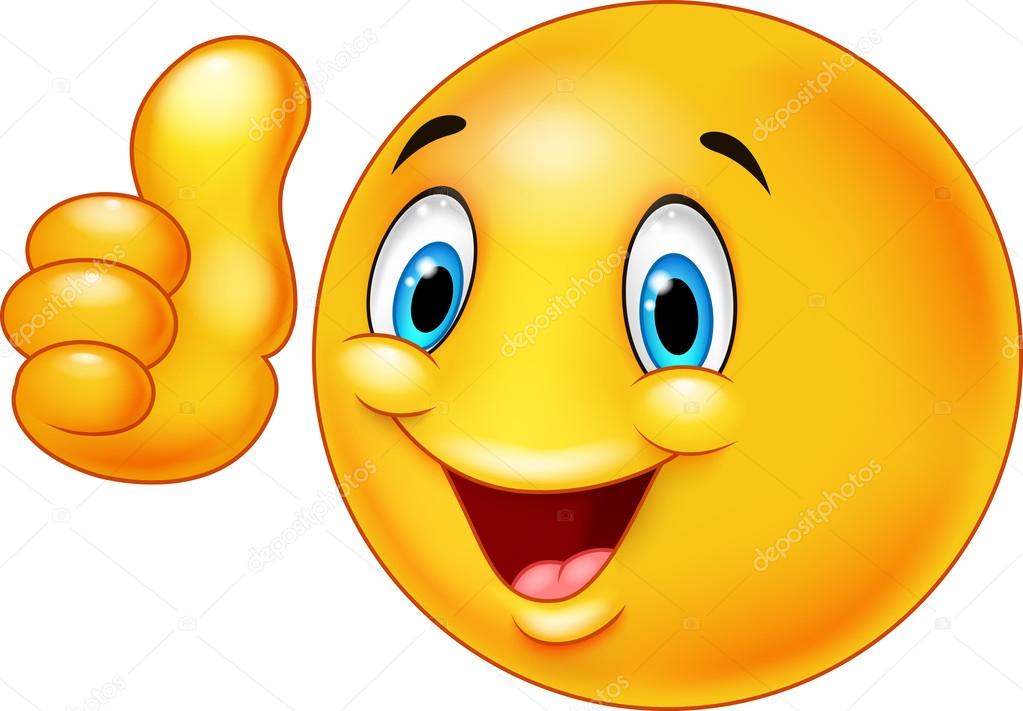 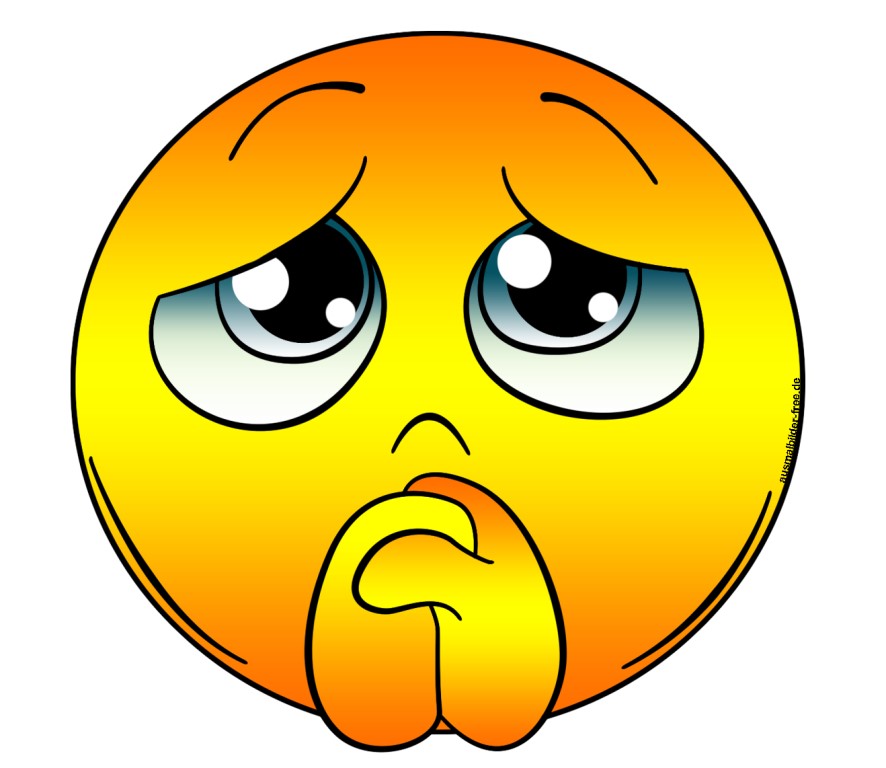 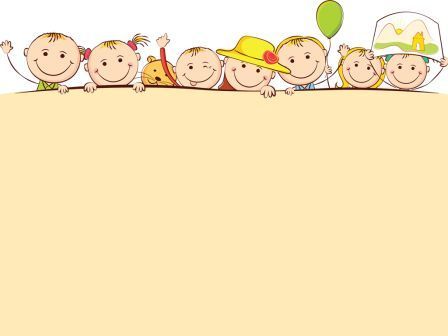 МОЛОДЦЫ!